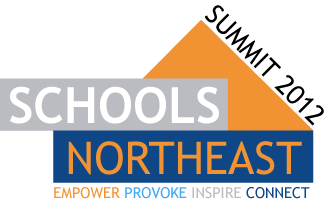 North East education -The State of the Region
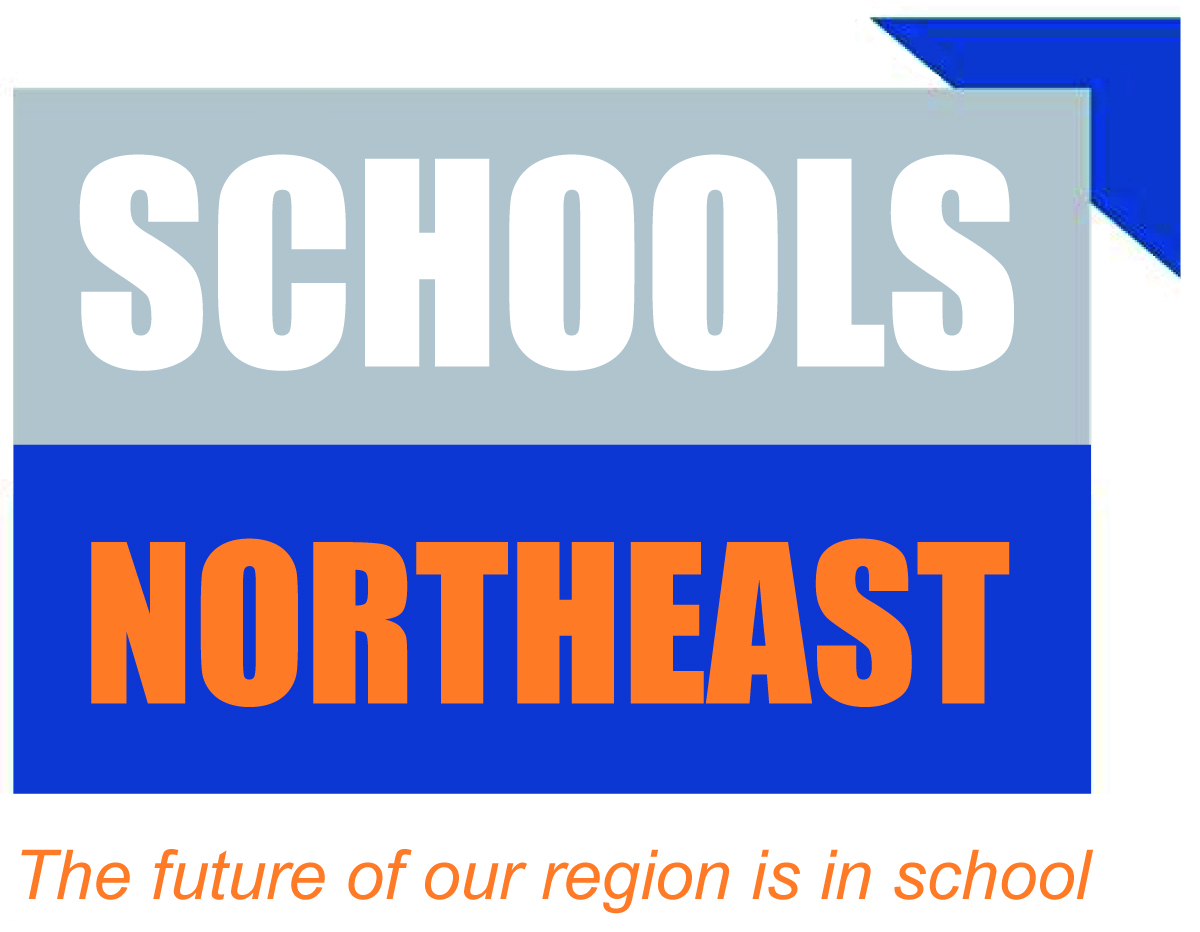 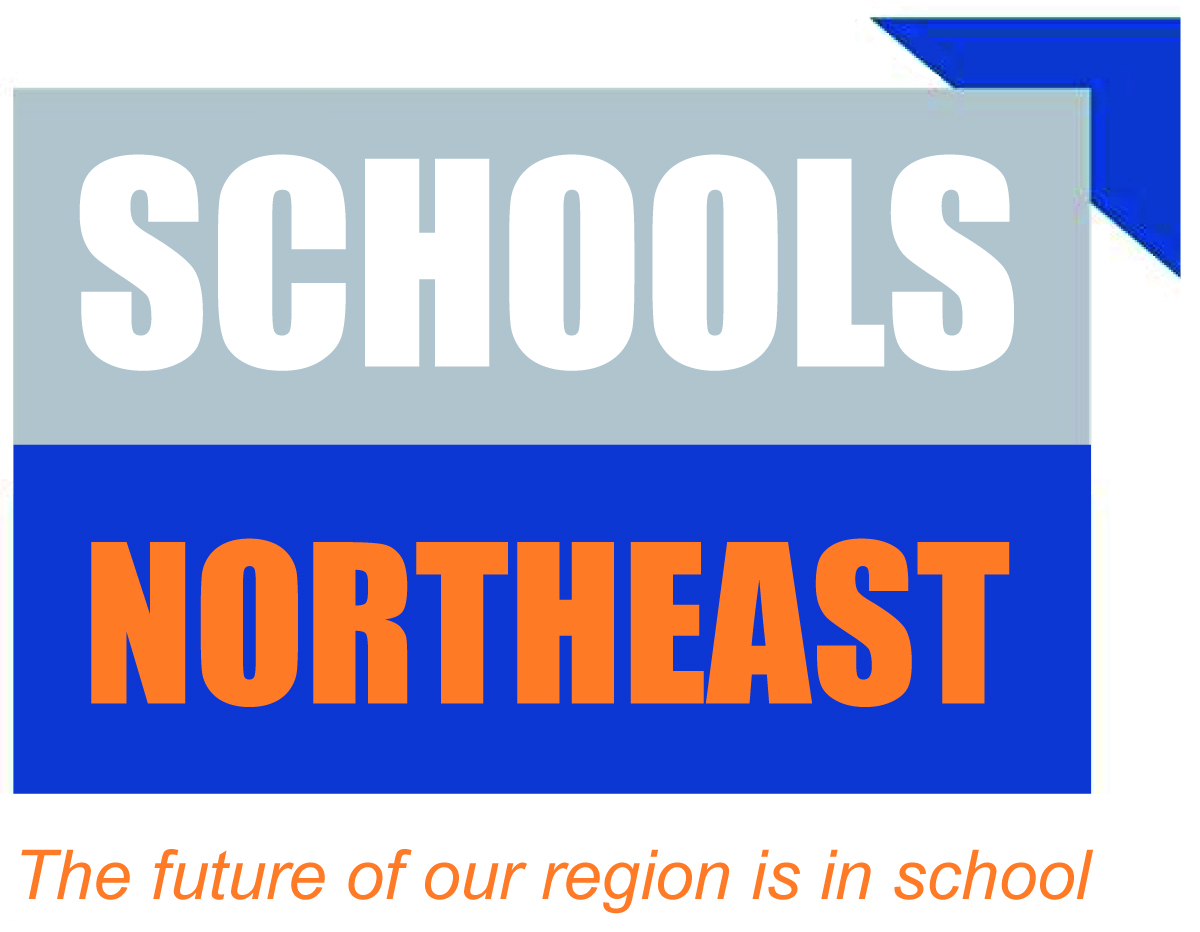 North East education…not quite the big picture
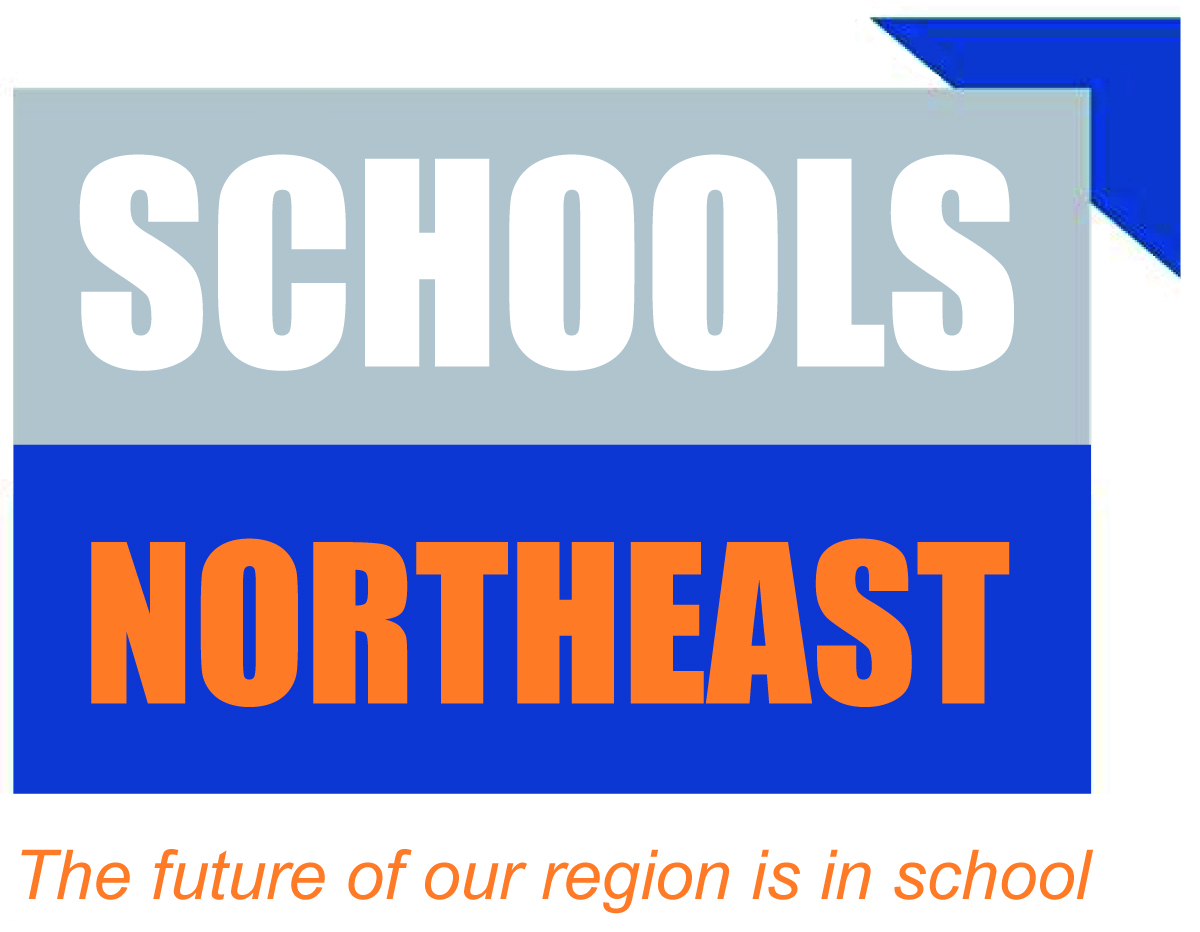 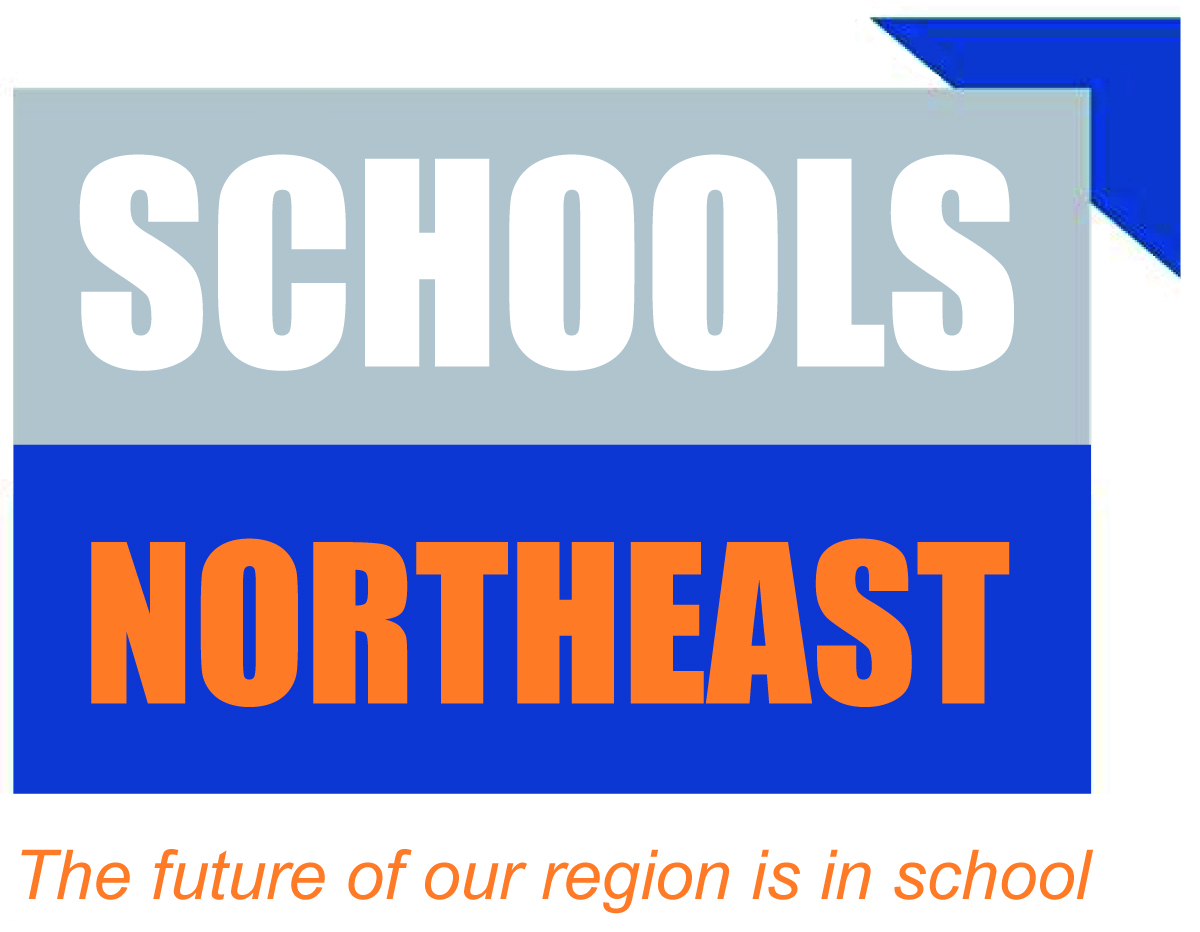 Second smallest, least populous with lowest GDP per capita of any region
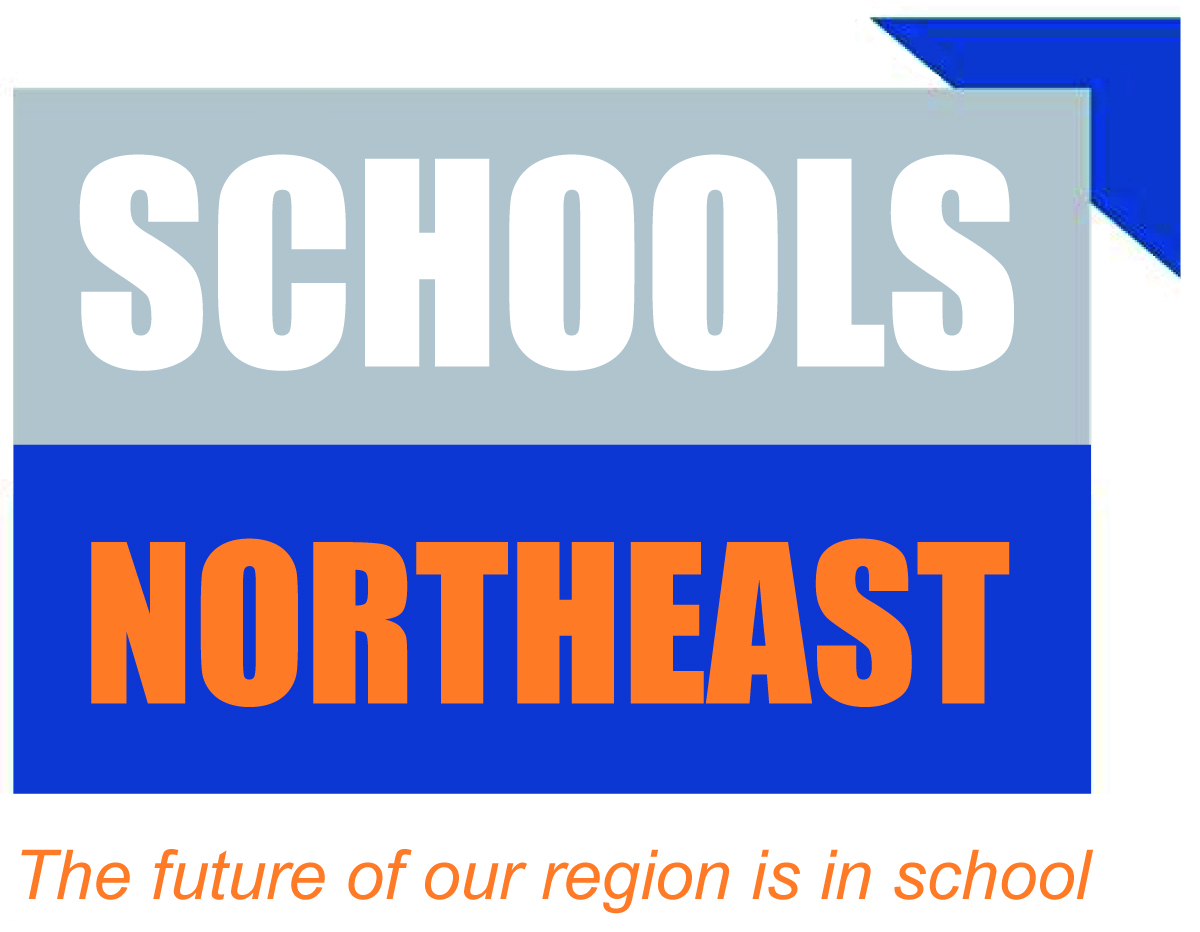 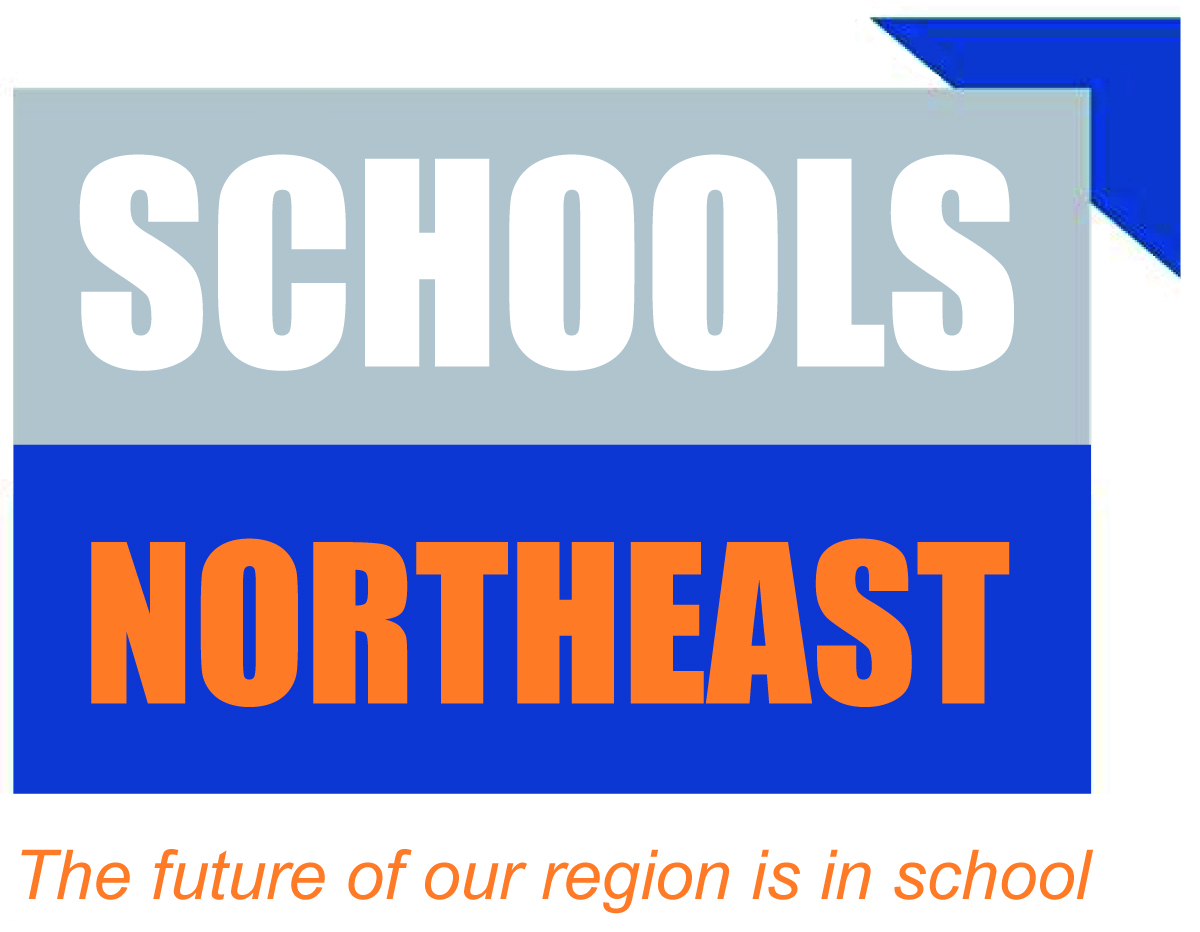 Context
15 per cent of adults aged 16 to 64 had disabilities that limited their daily activities or work - the highest region in England.More than a fifth of children in the North East lived in workless households - the highest proportion in the UK.Life expectancy at birth in the region is among the lowest in the UK.Gross disposable household income (GDHI) in 2010, was 15 per cent below the UK average + the lowest of the English regions and countries of the UK.
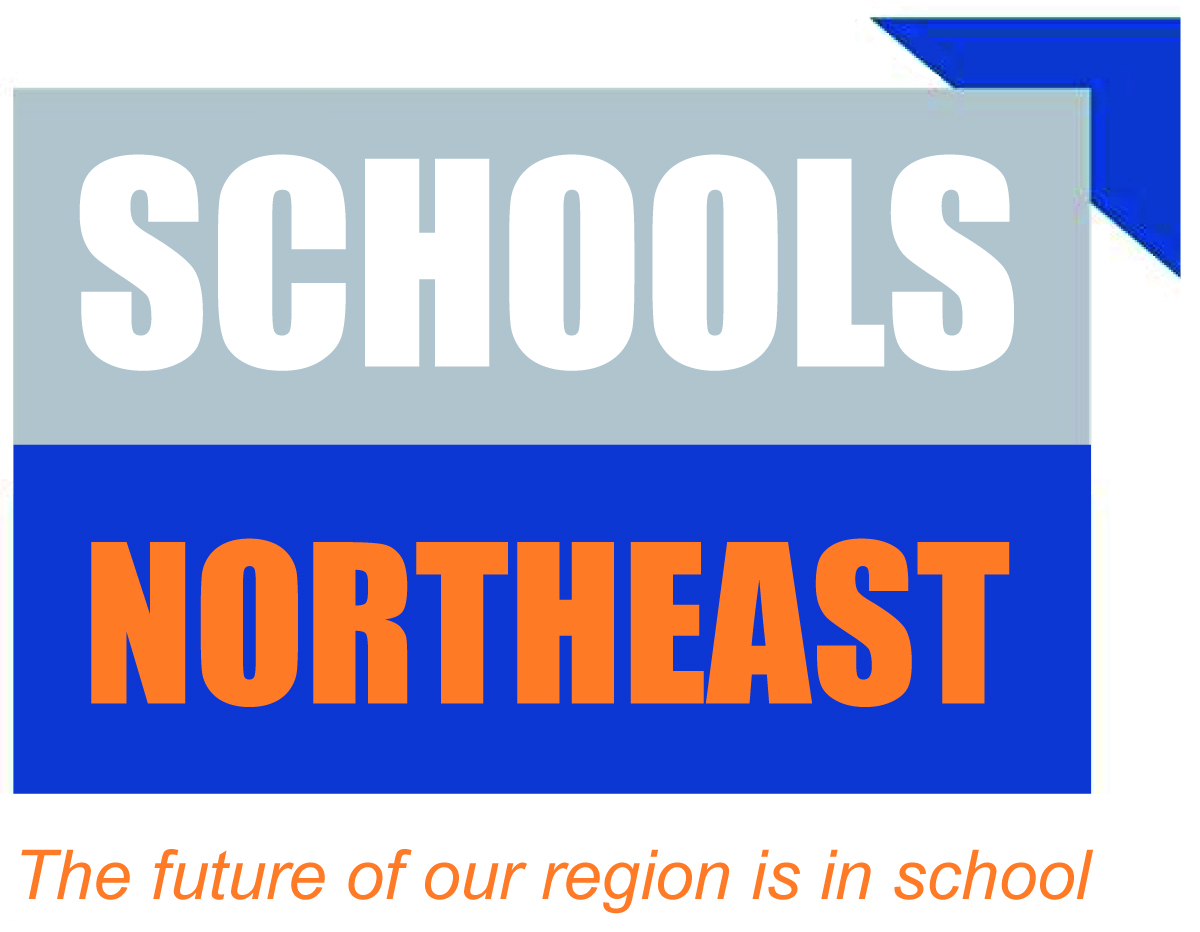 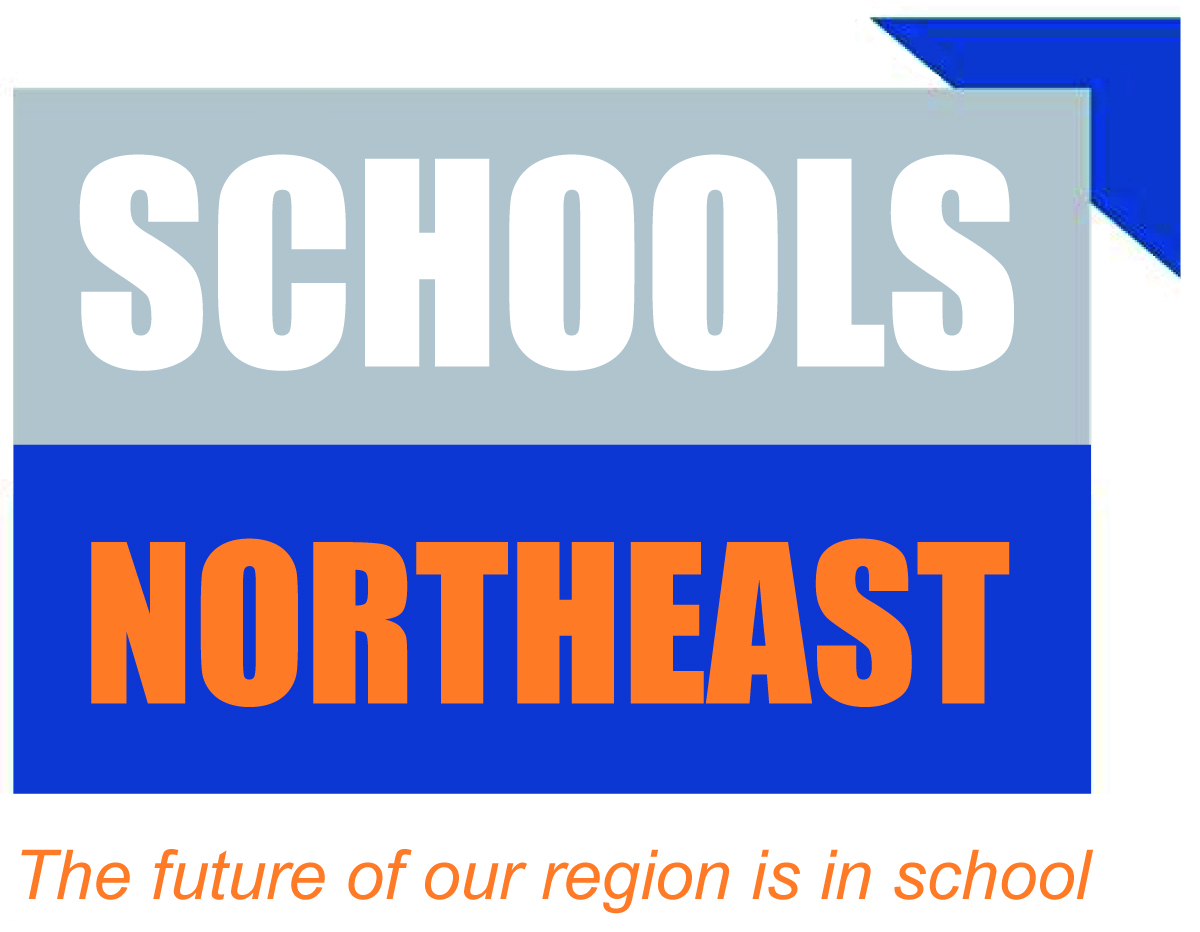 FSM
Nursery & Primary = 24.4% National average 19.2%Secondary = 19.5%National average 15.9%
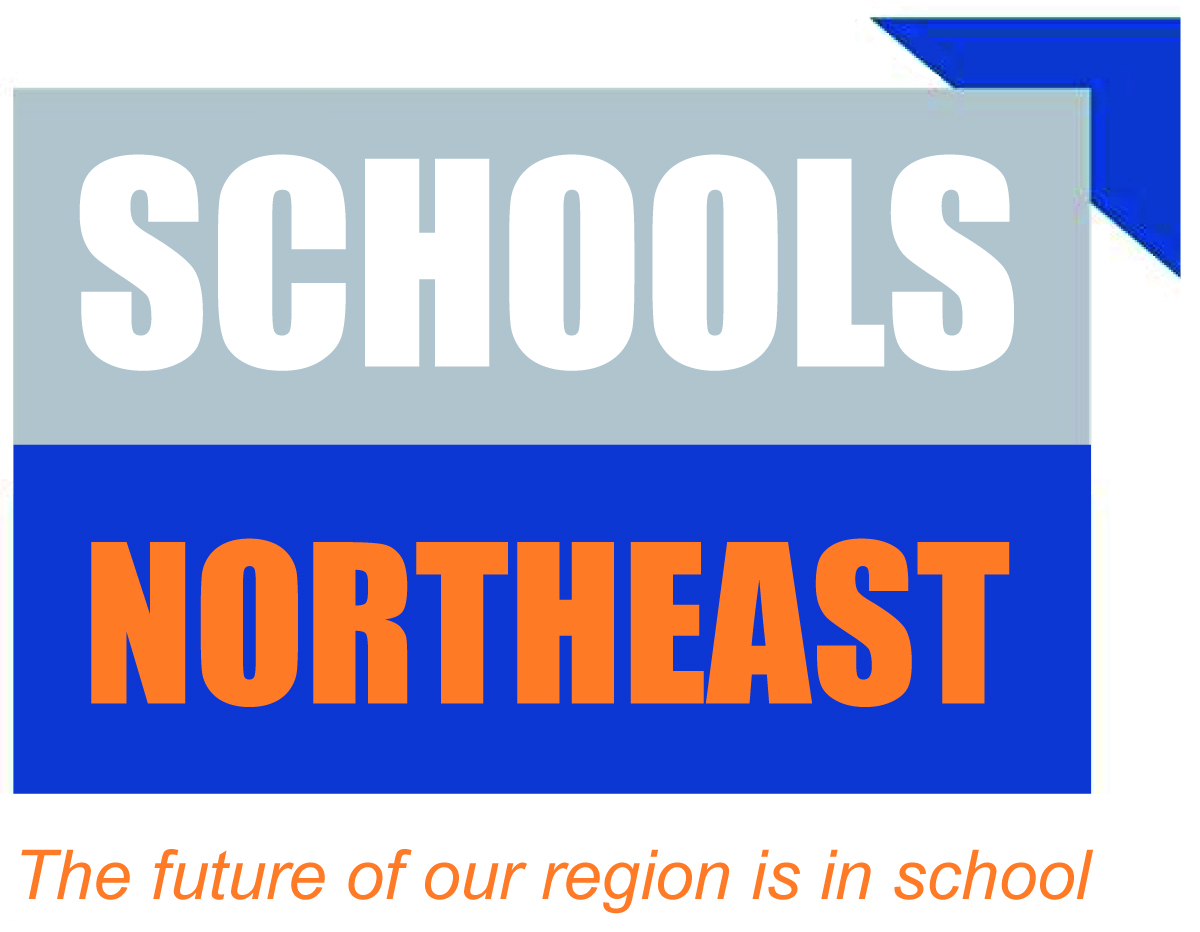 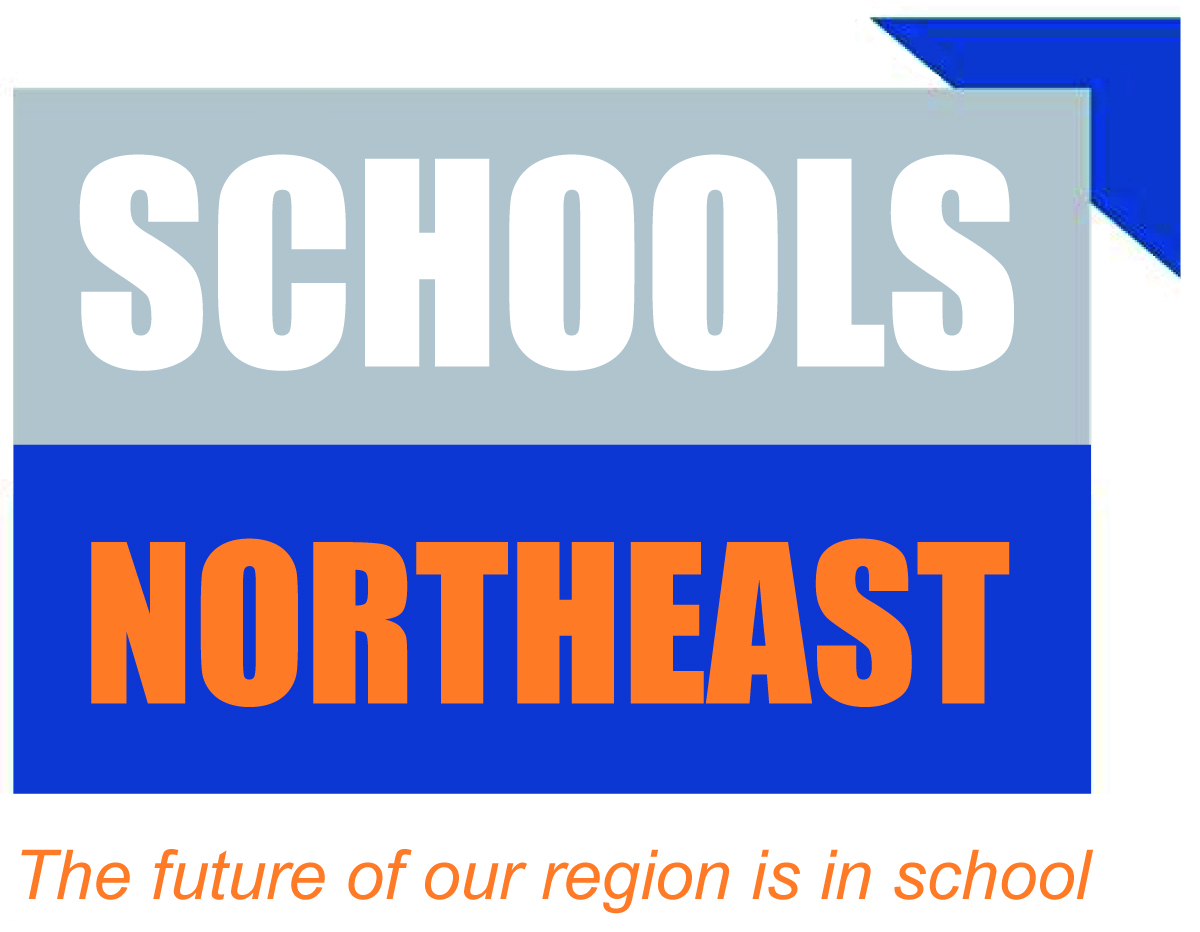 Special needs
Lower levels of pupils with statementsPrimary = 1% compared to 1.4% nationally & 1.7% East of EnglandSecondary = 1.9% compared to 2% nationally & 2.4% East of England
Special needs
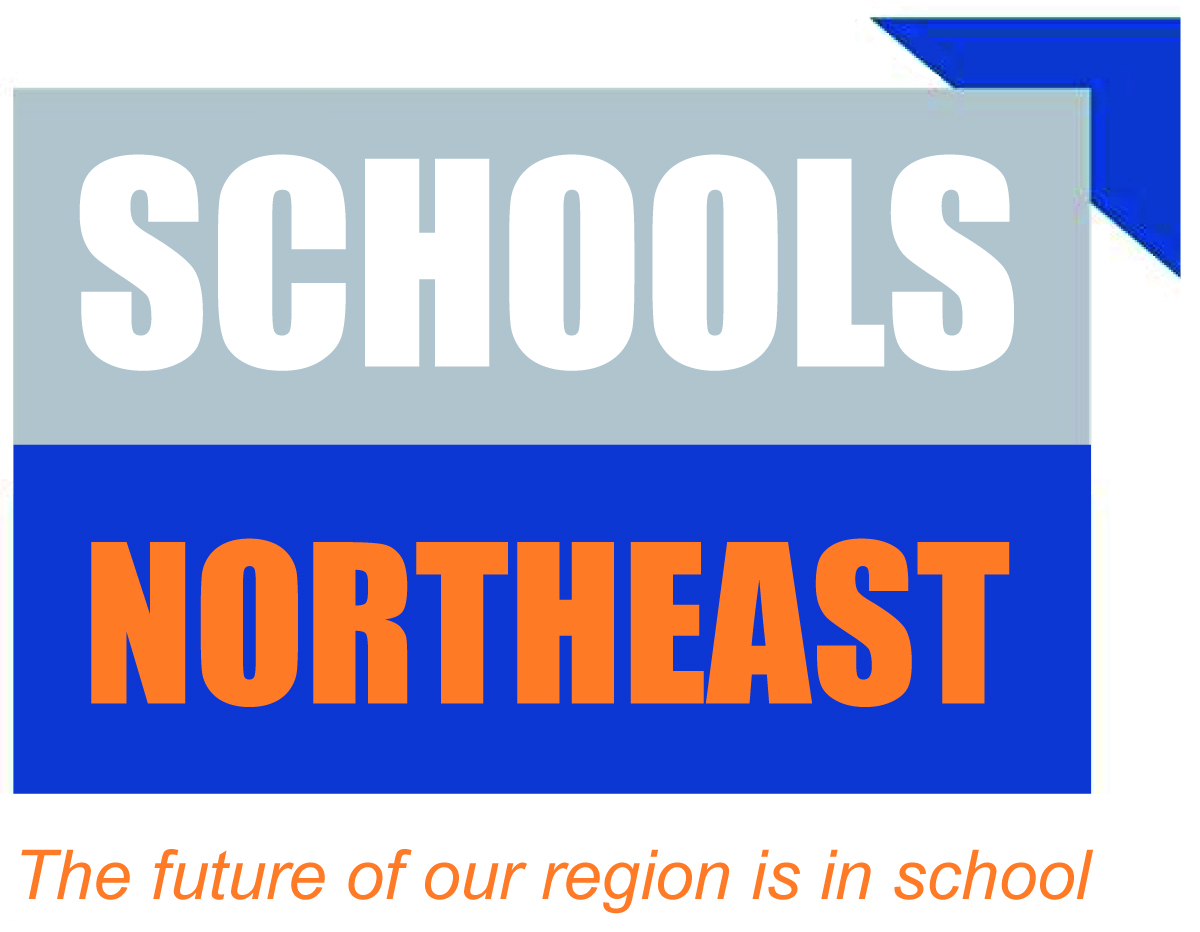 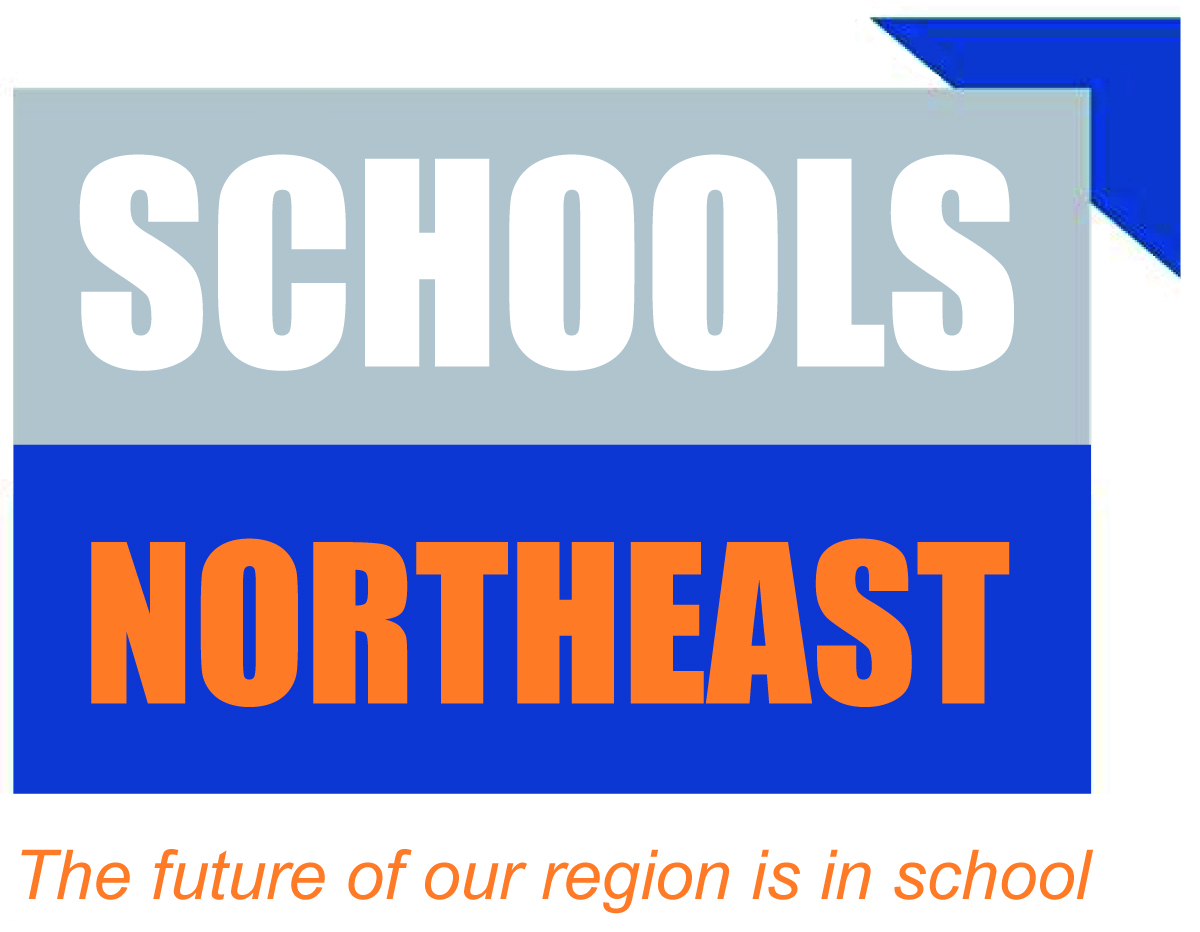 Higher levels of pupils without statementsPrimary = 18.1% compared to 17.1% nationally & 15.6% East MidlandsSecondary = 18.6% compared to 18.3% nationally & 16.8% East of England
Special needs
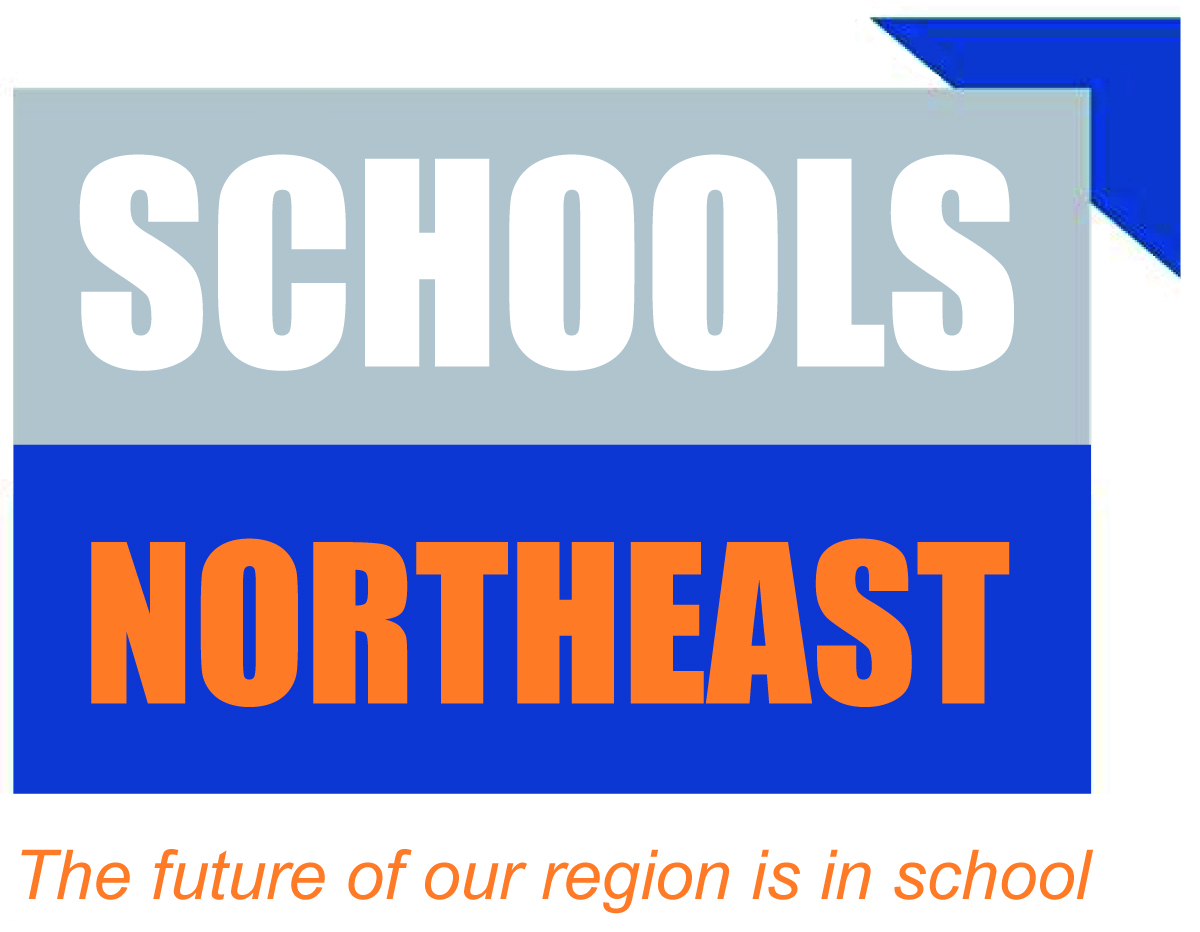 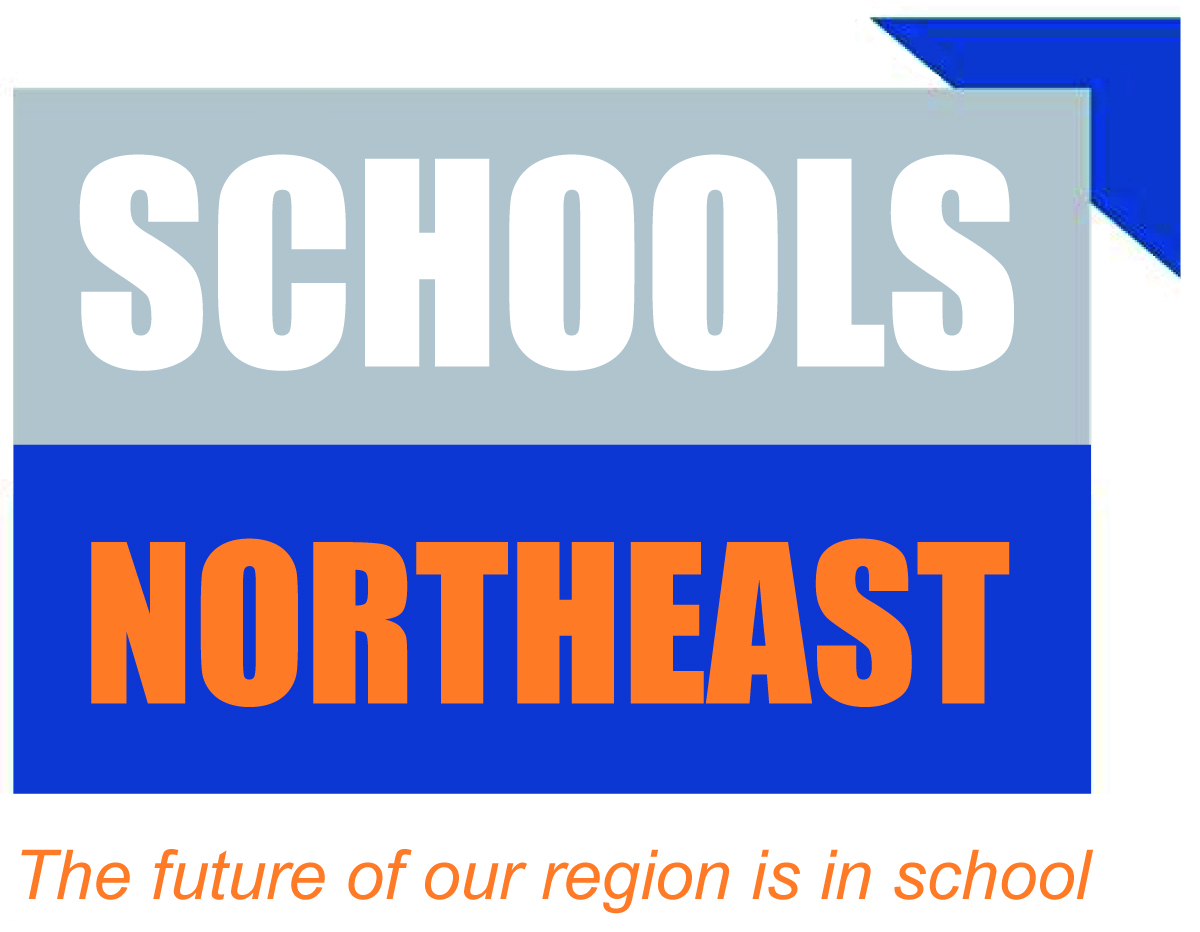 Highest % of pupils in maintained special schools = 1.6%1.2% nationally
Class sizes
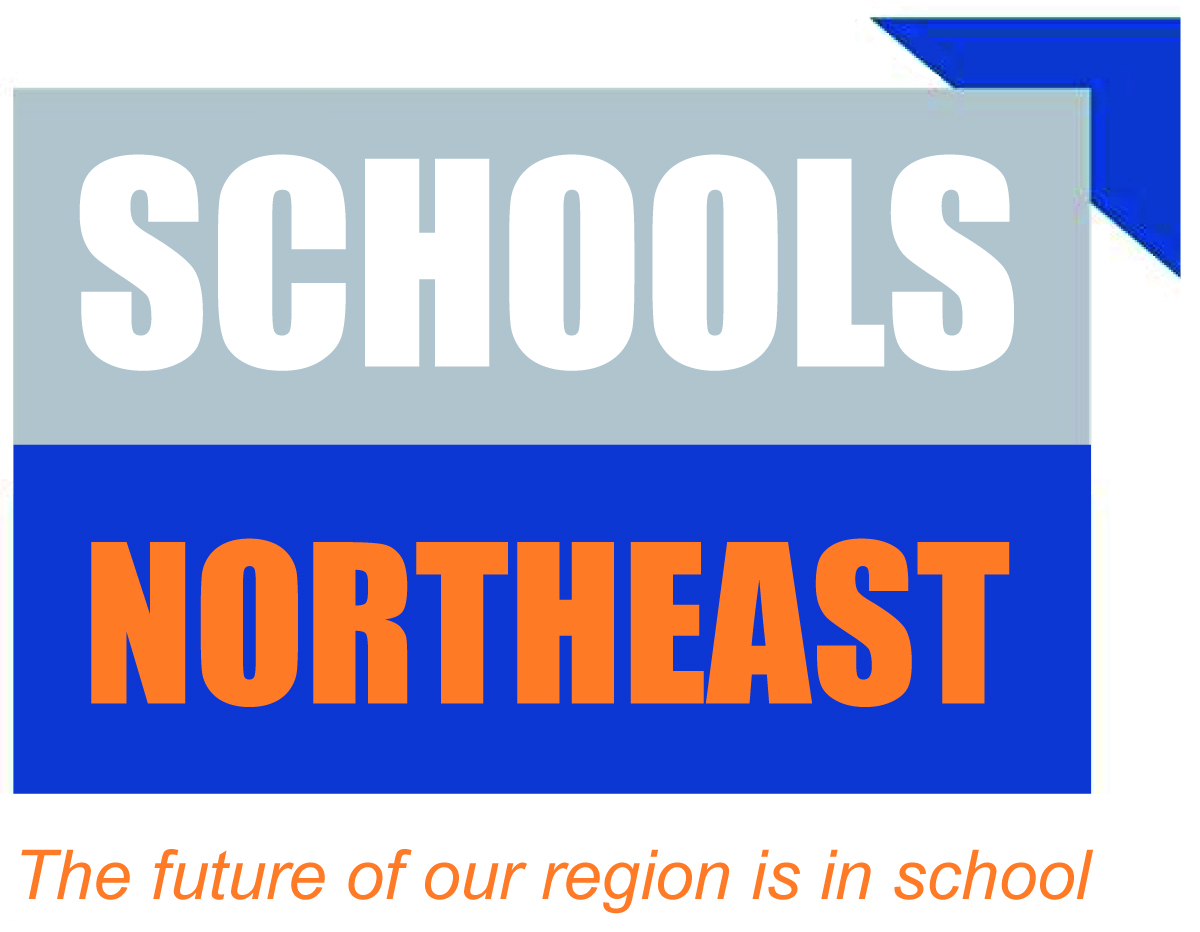 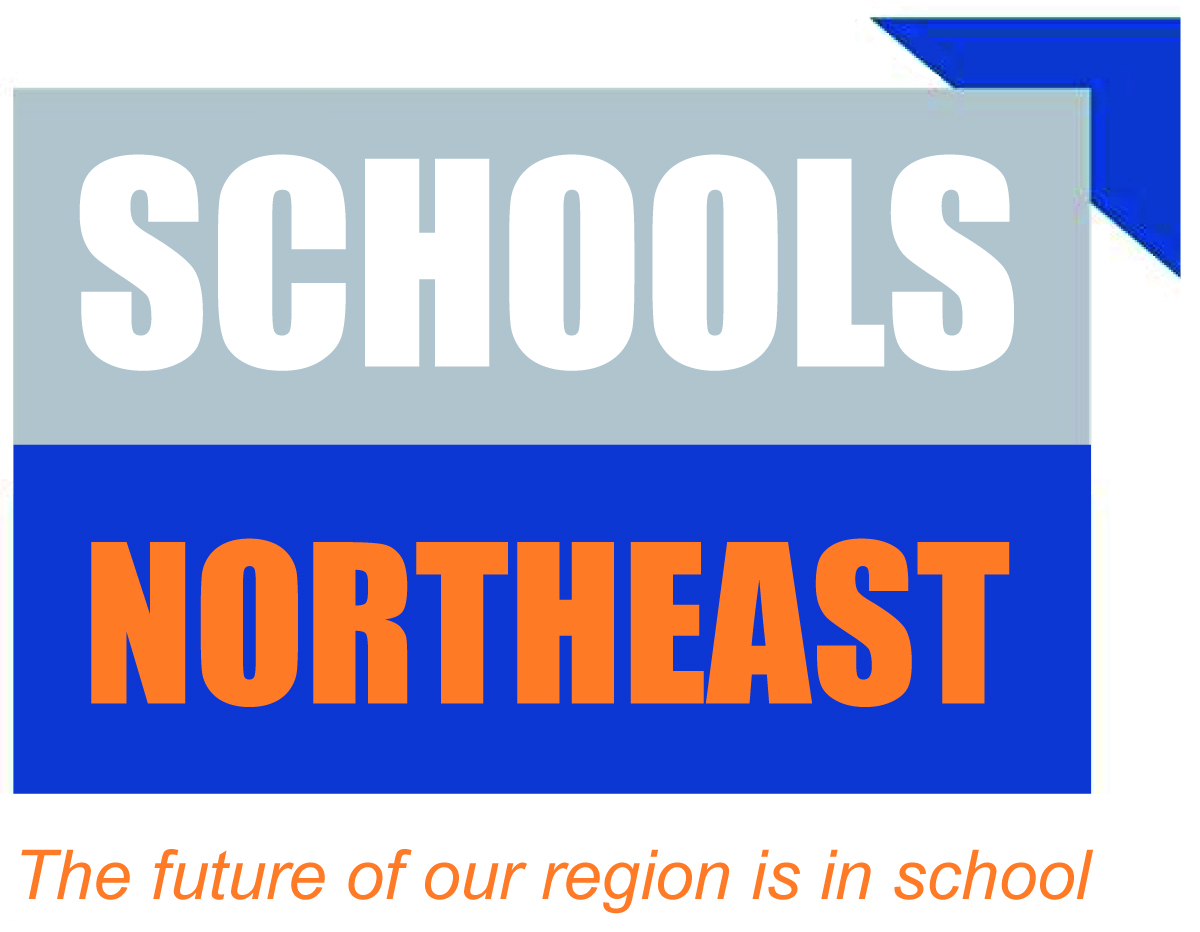 Smallest class sizes at Primary and Secondary
Pupil/teacher ratio
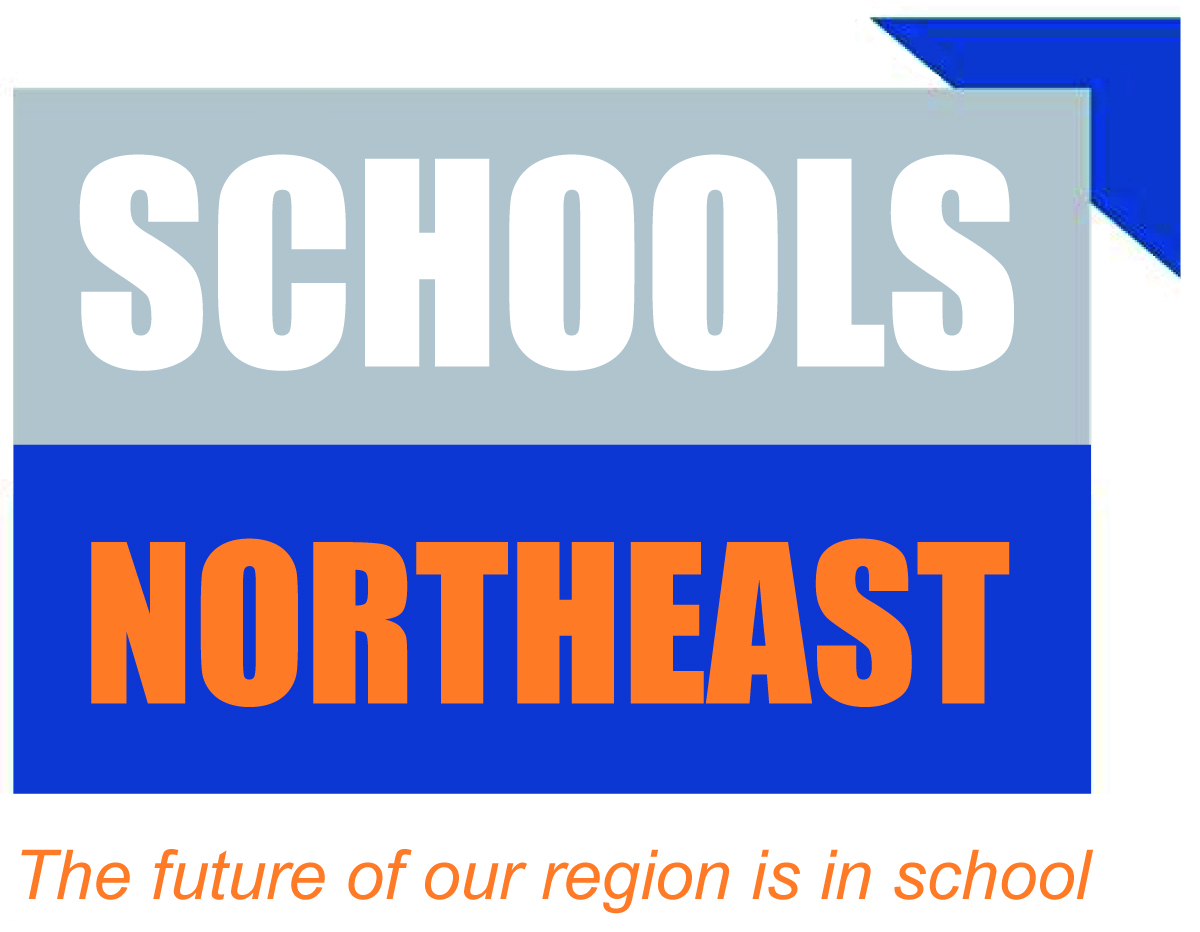 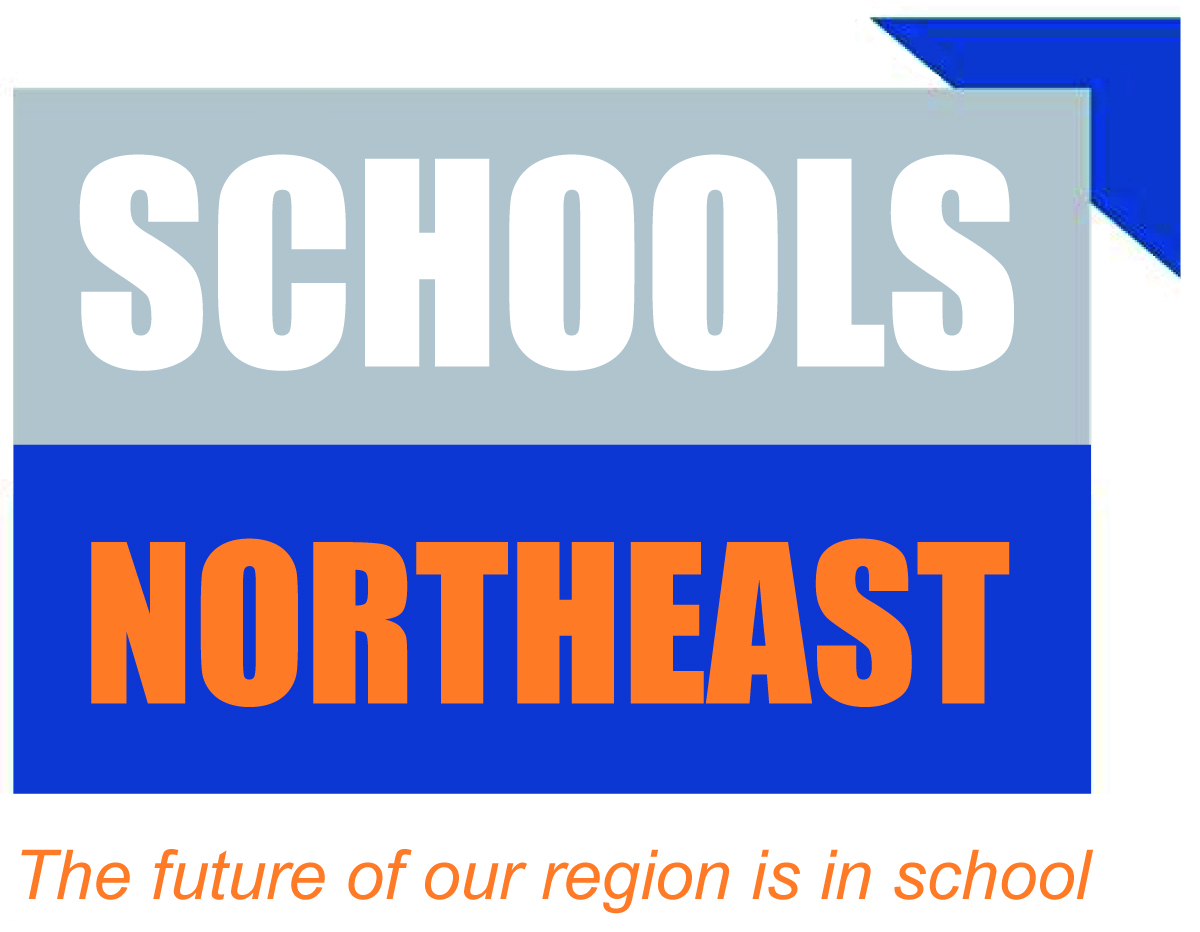 Lowest pupil to teacher ratio in Primary = 20.8Second lowest secondary = 15.2
Funding
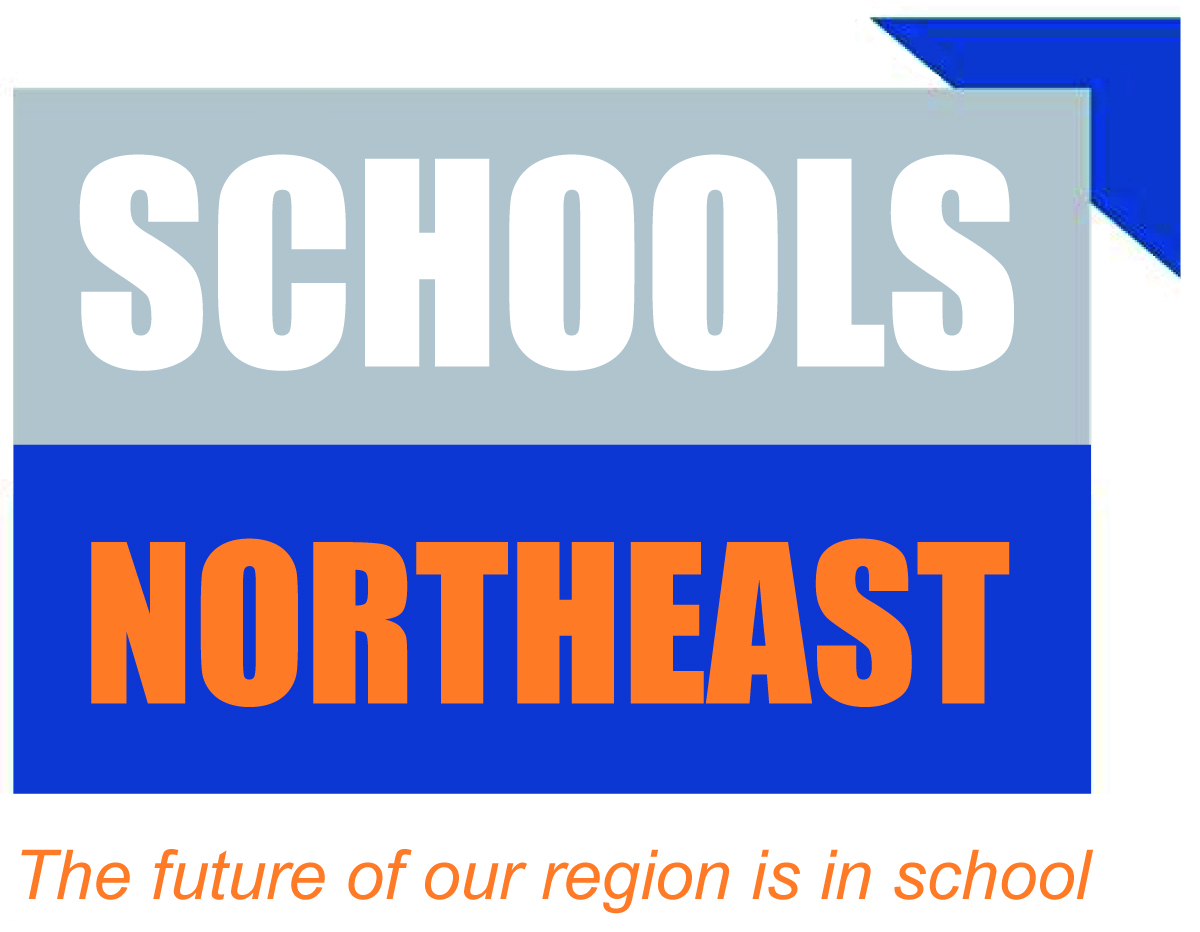 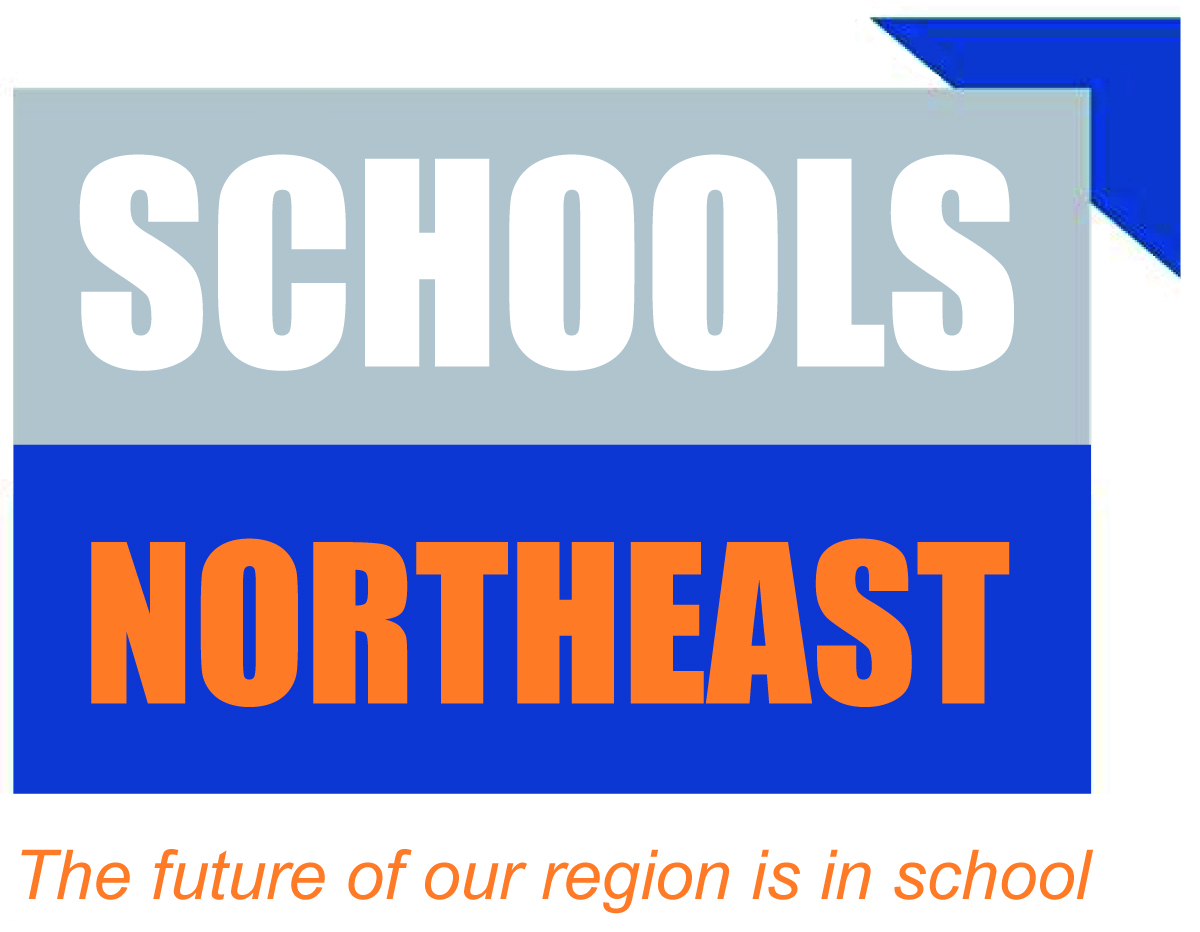 Second highest pupil funding – real terms (3-19) = £5140Same as national average as London = £6110
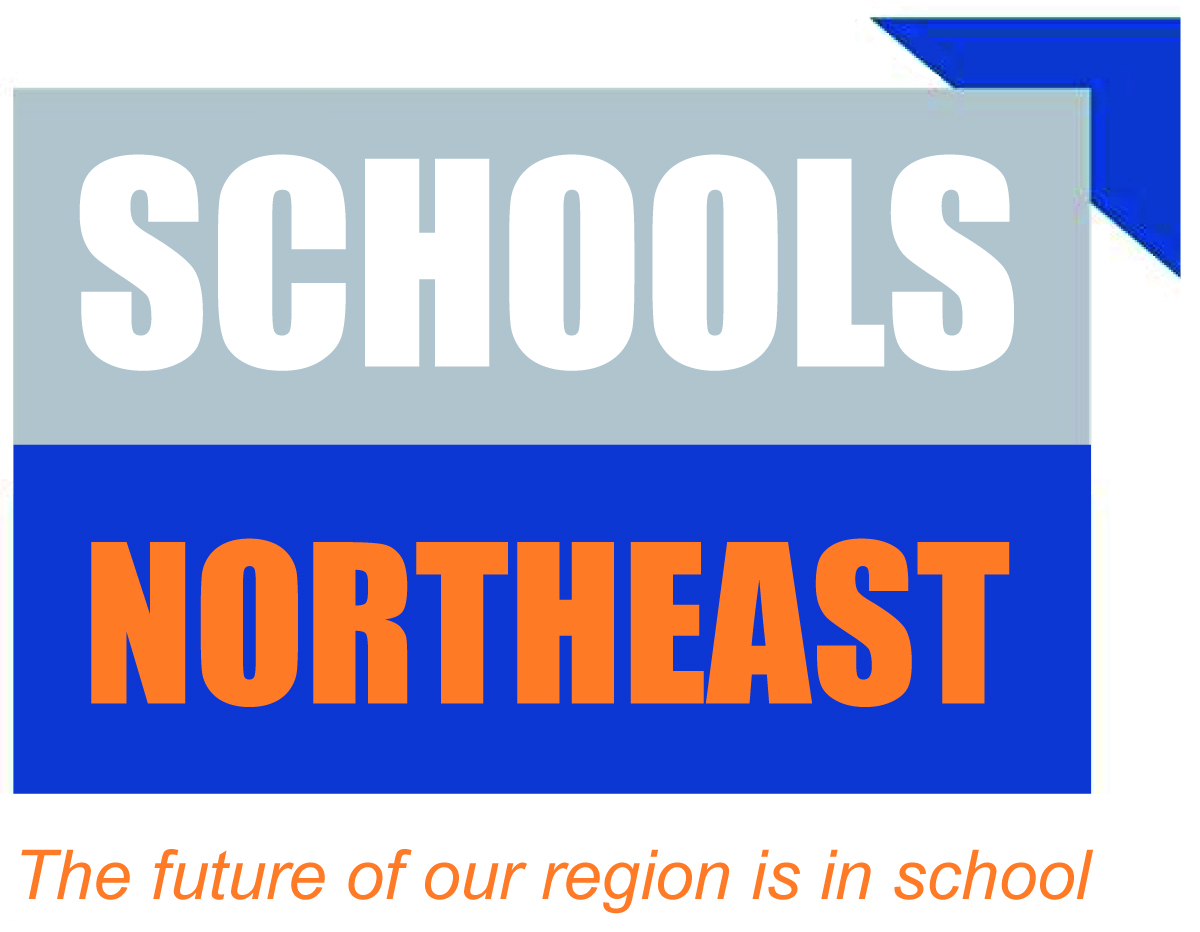 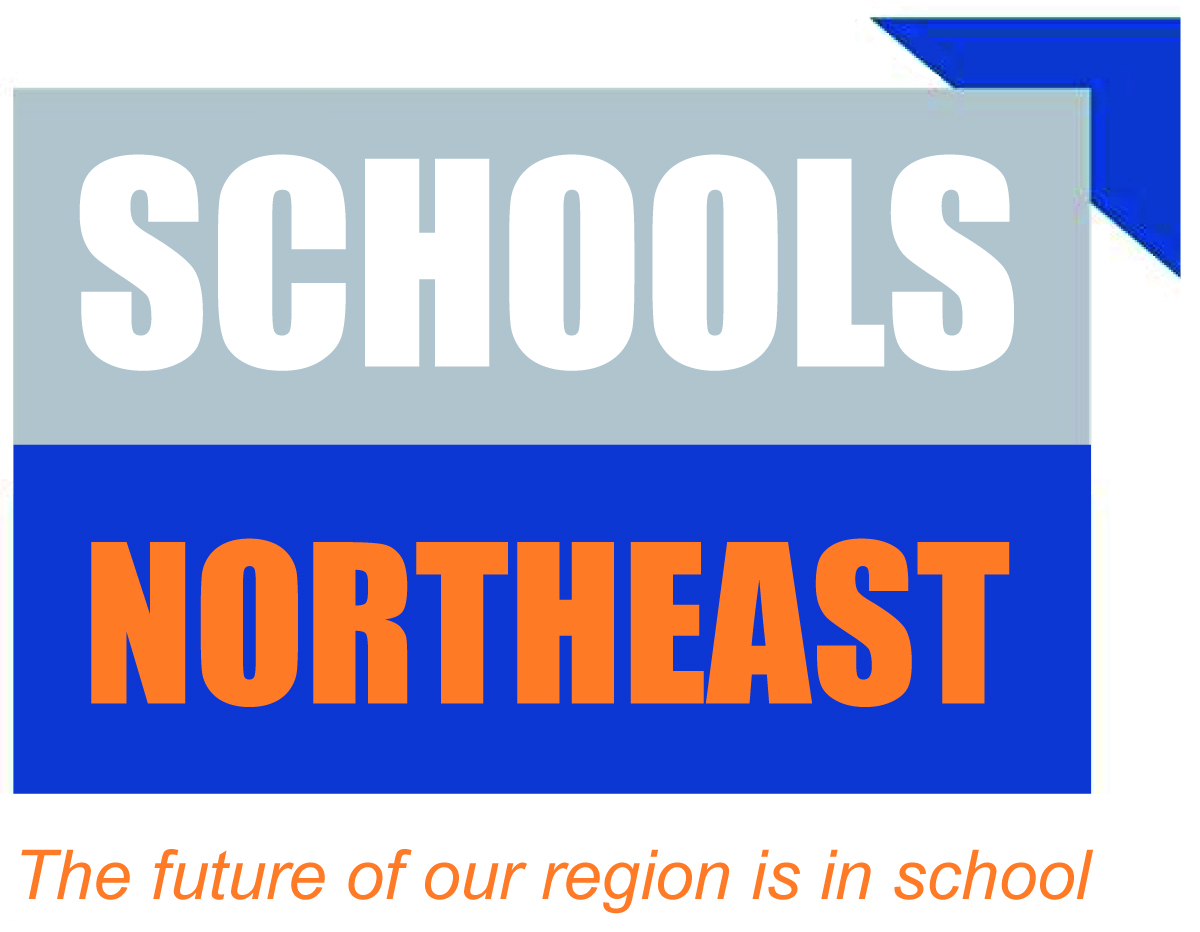 Academies
21 Sponsor-led (501 England)74 Converter (1808 England)As of 1 September 2012
Early years
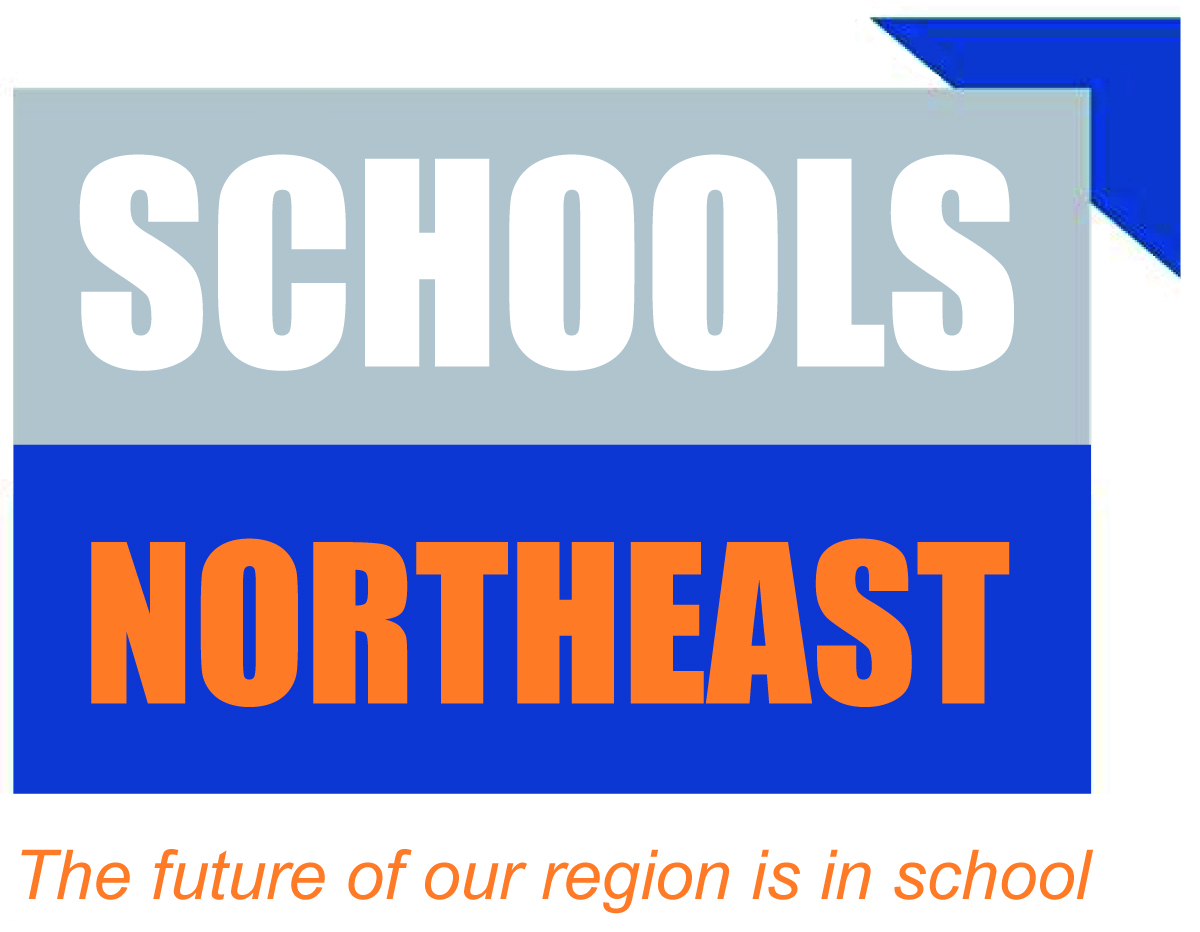 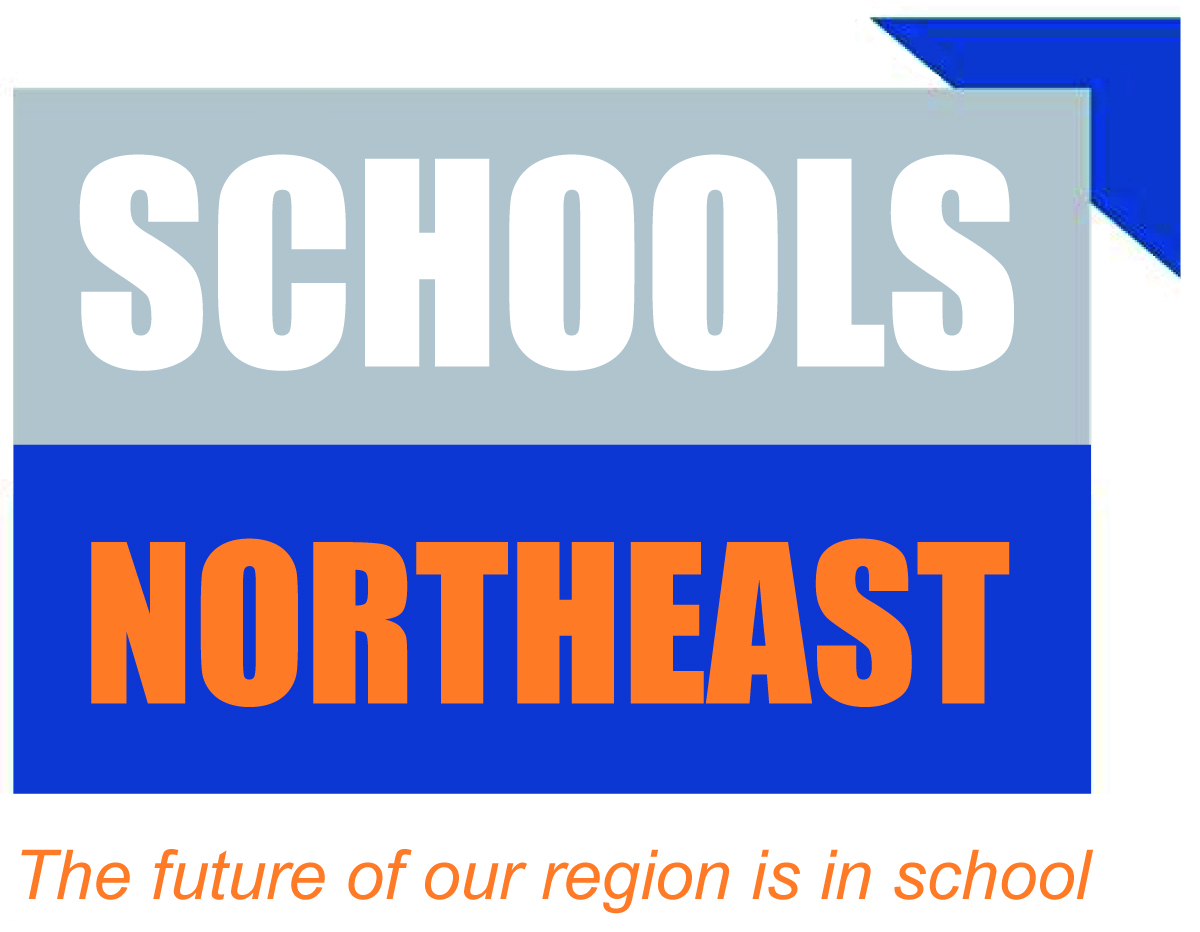 Highest gap between the lowest achieving 20% in the Early Years Foundation Stage Profile and the rest = 33%31.4% national average & South East 28.8%
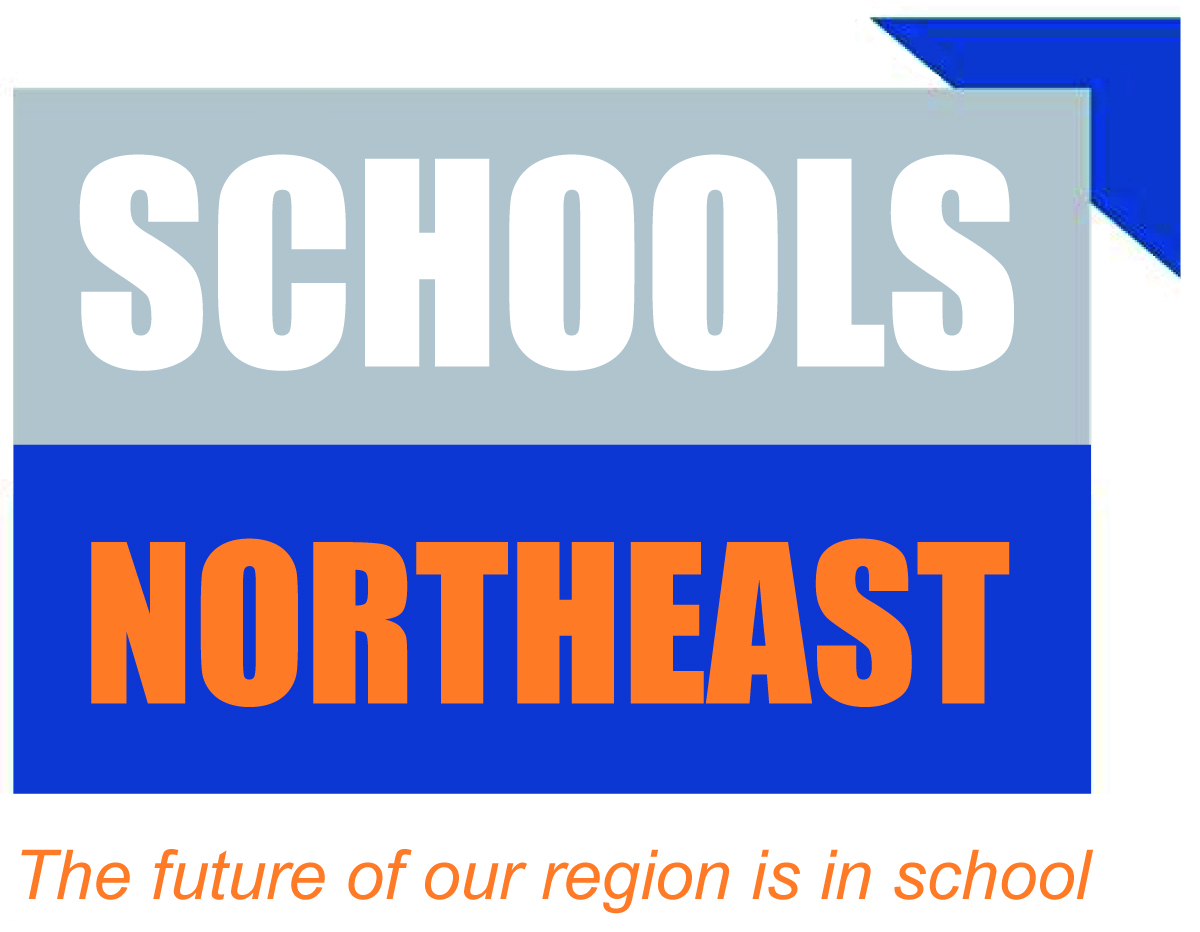 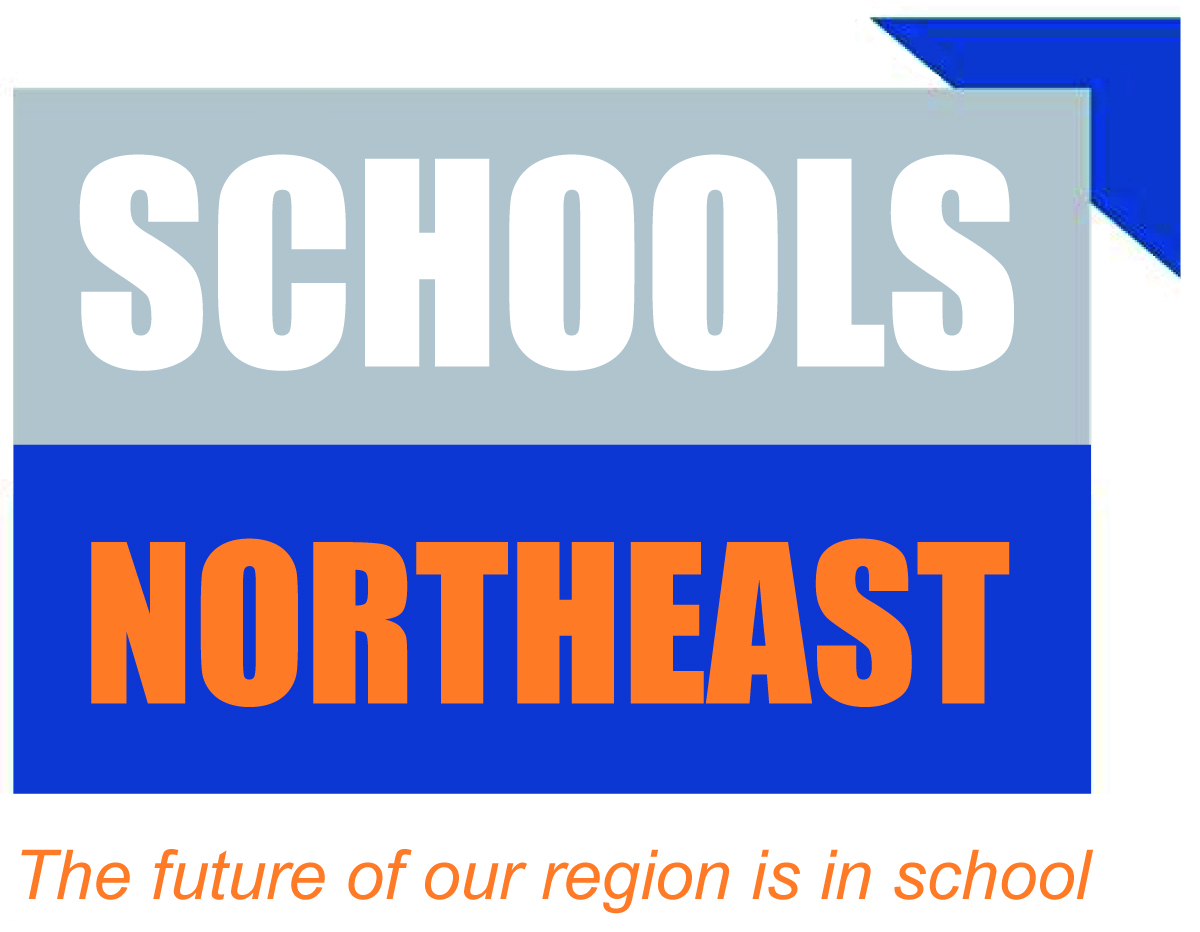 Outcomes
Percentage of pupils achieving at least a level 4 in English and Maths - higher than the national averagePercentage of pupils achieving level 4 or above – at national average for English overall and Reading; below for Writing; and slightlyabove for Maths
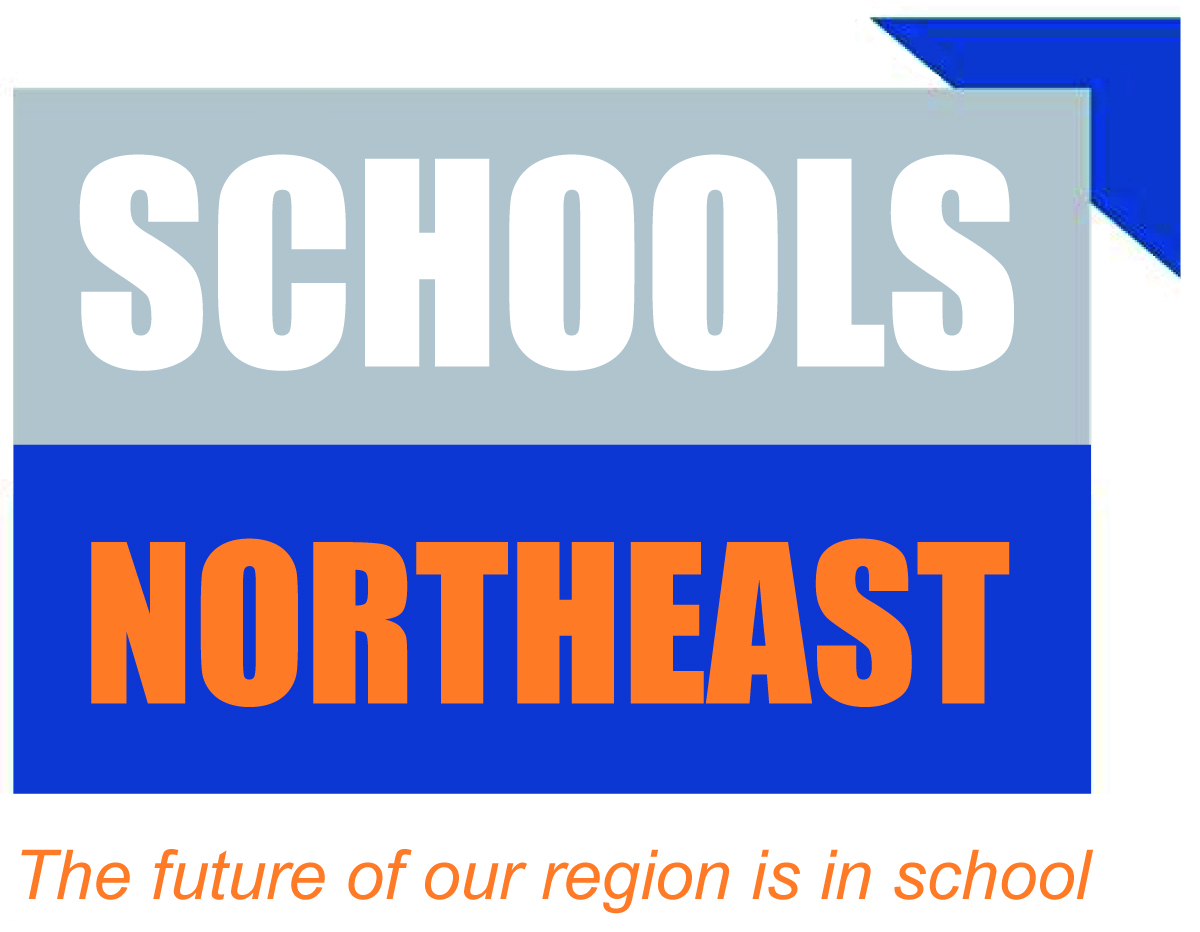 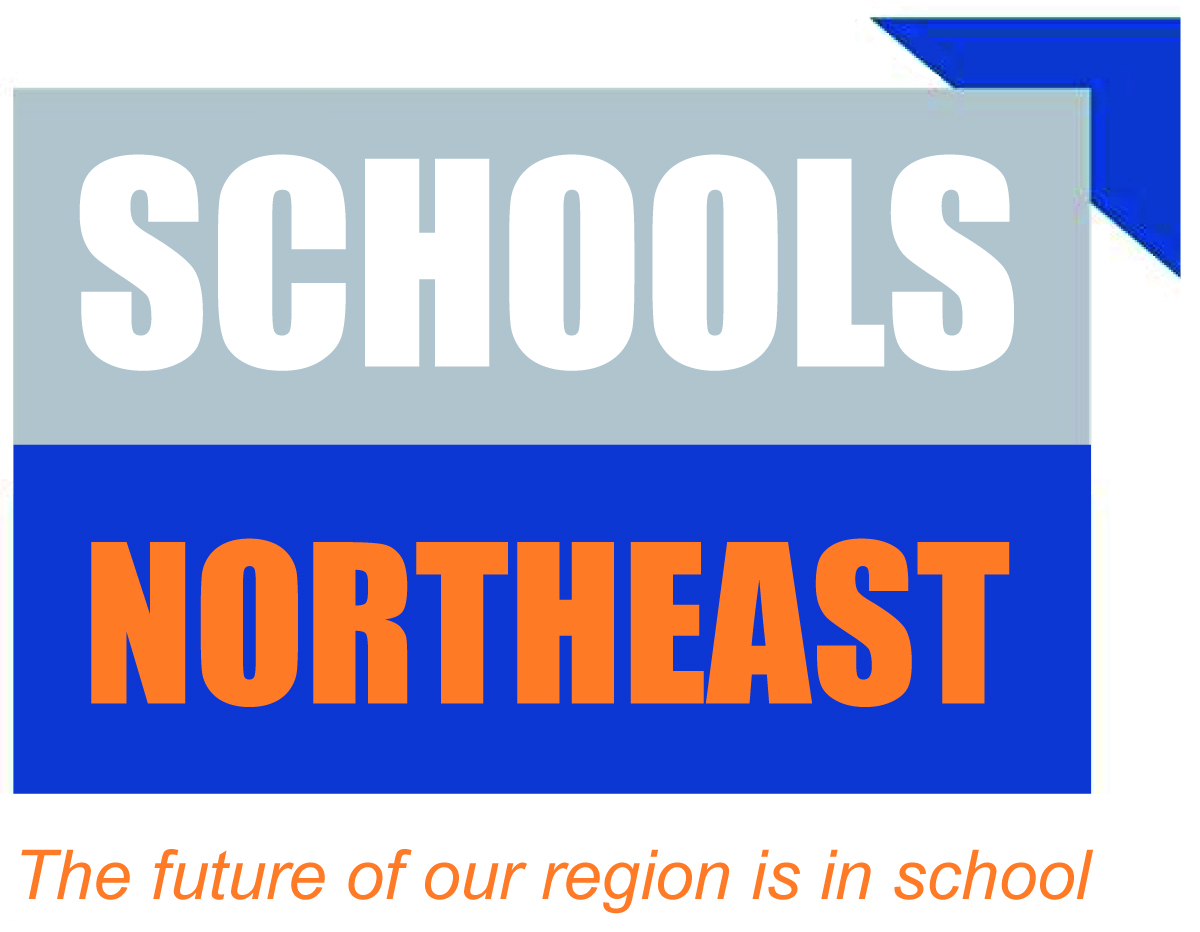 Outcomes
Improvements year on year esp. at A level but still lagging on some key indicators
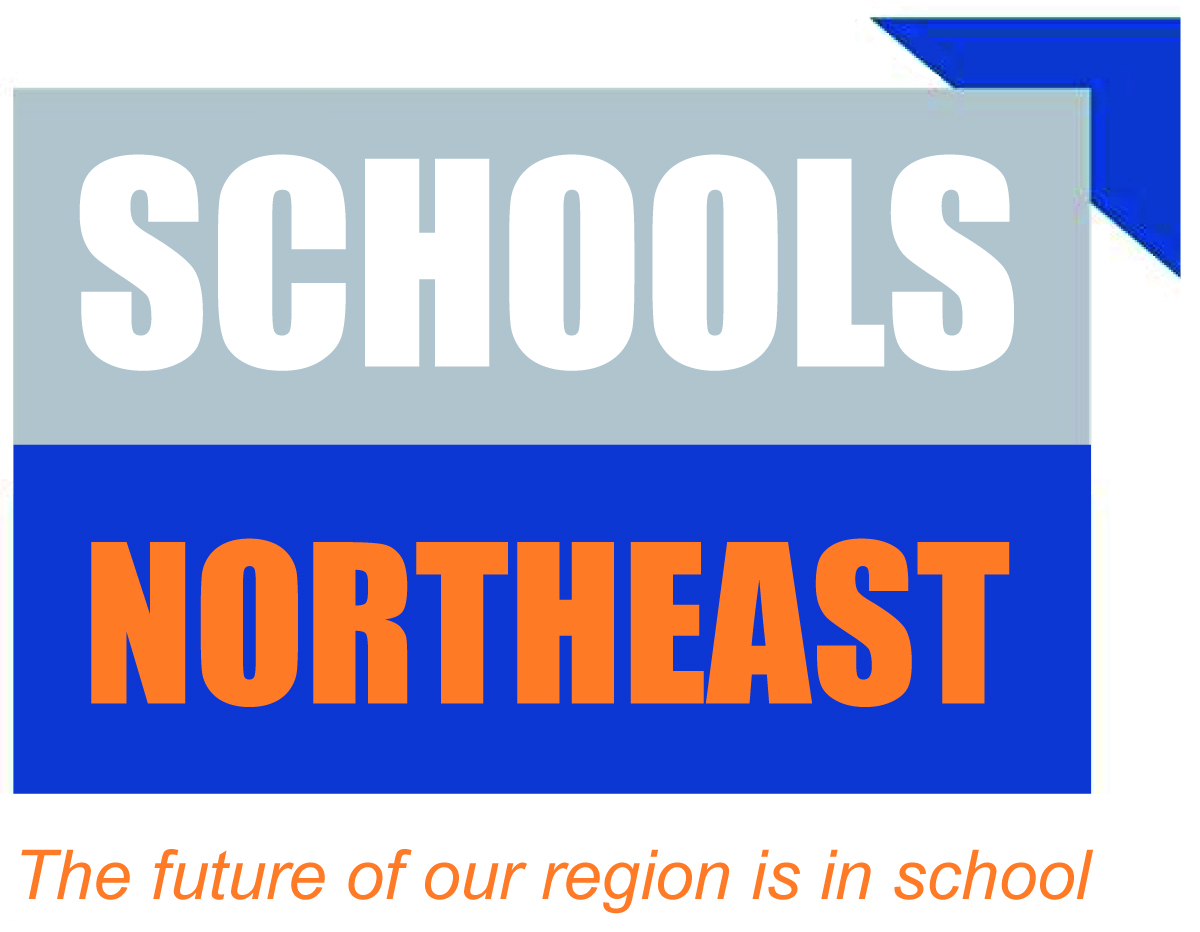 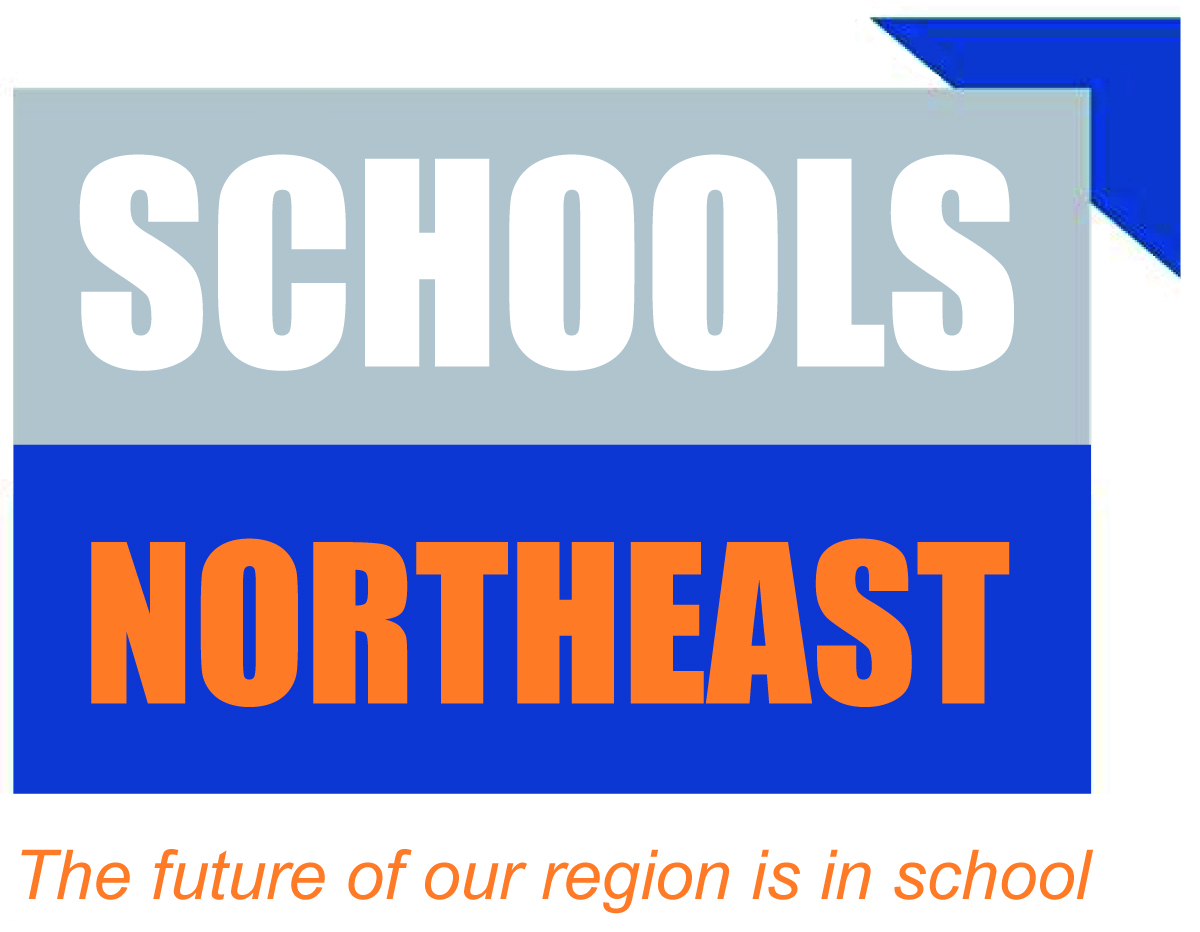 Outcomes
Highest % achieving  5 GCSEs A-C dropping to second lowest when you include English and Maths
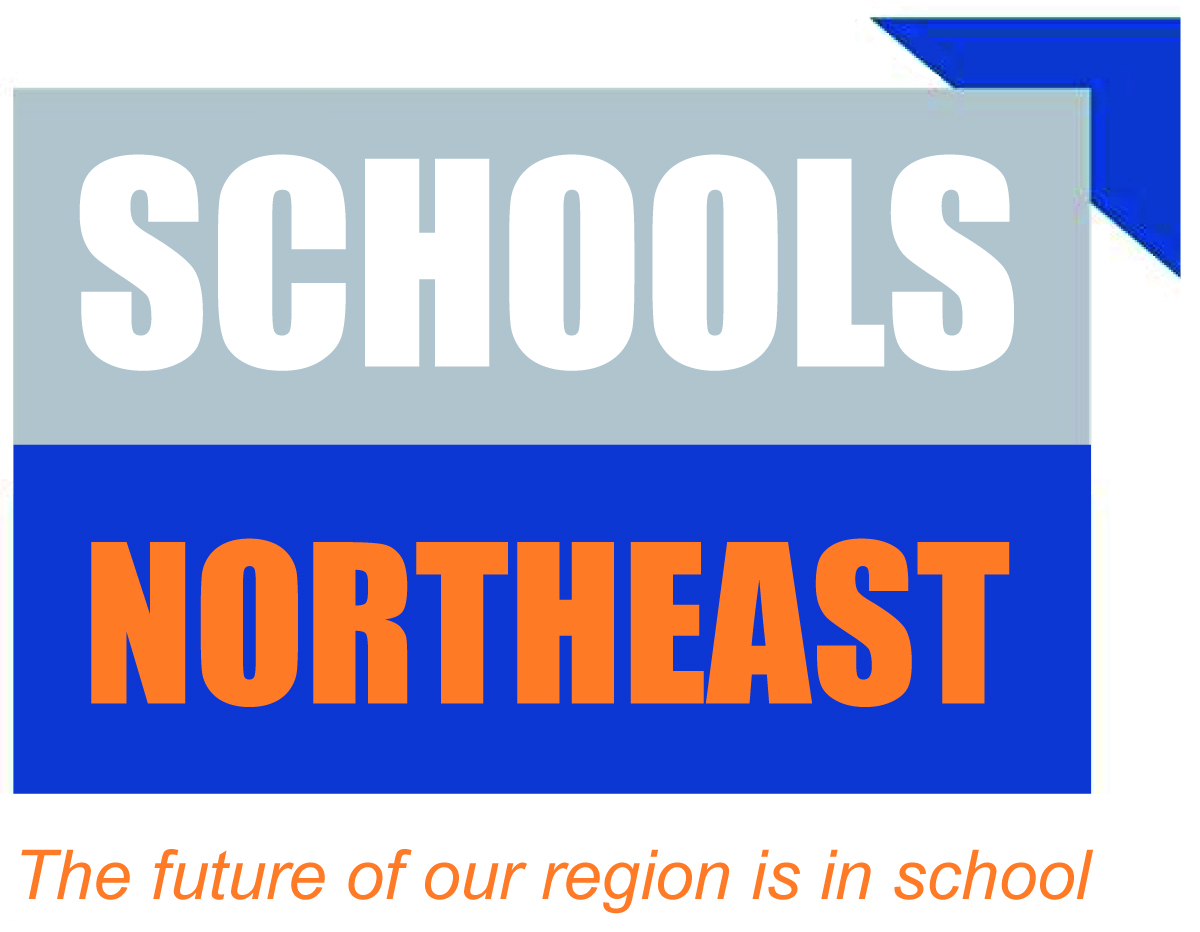 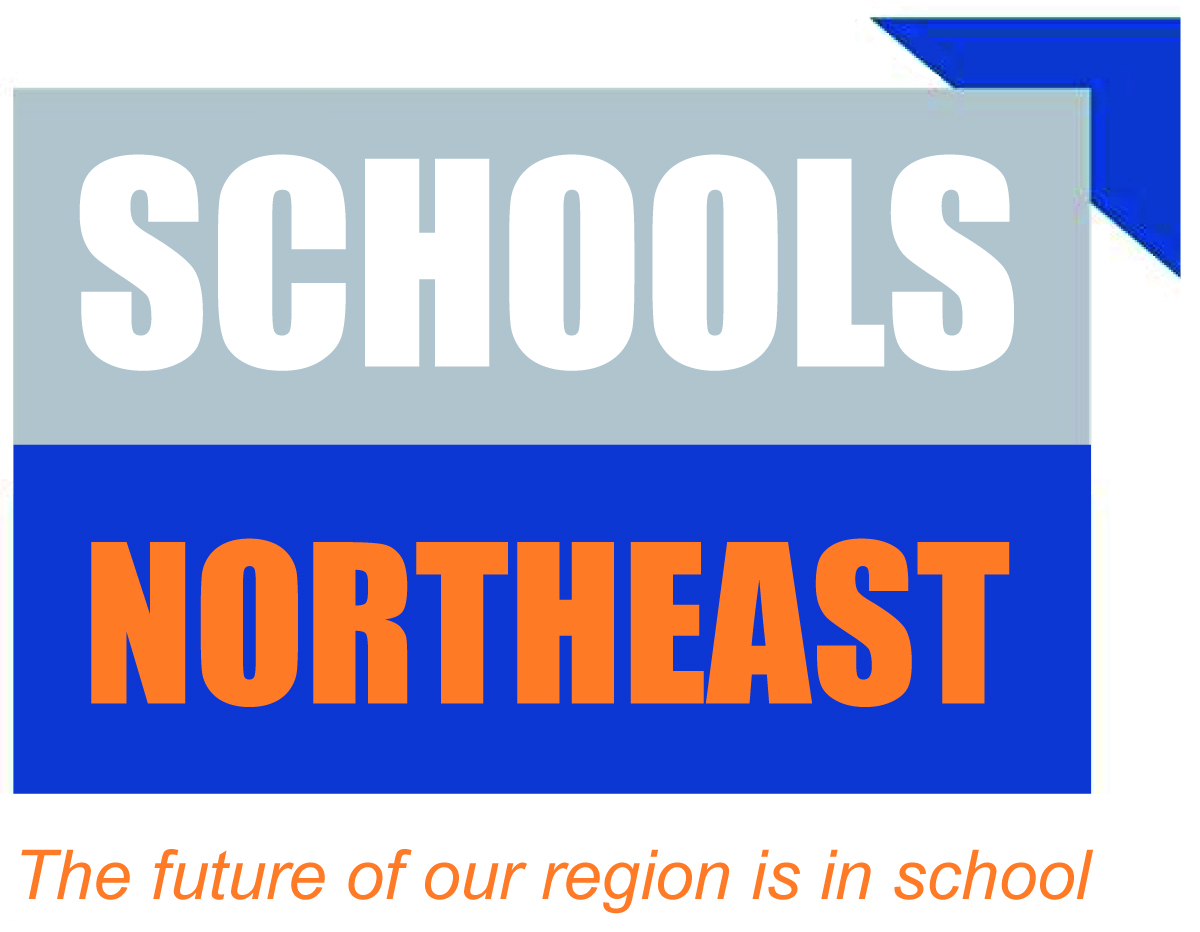 Mind the gap
Big variation between the highest performing and lowest performing even when context is taken into account
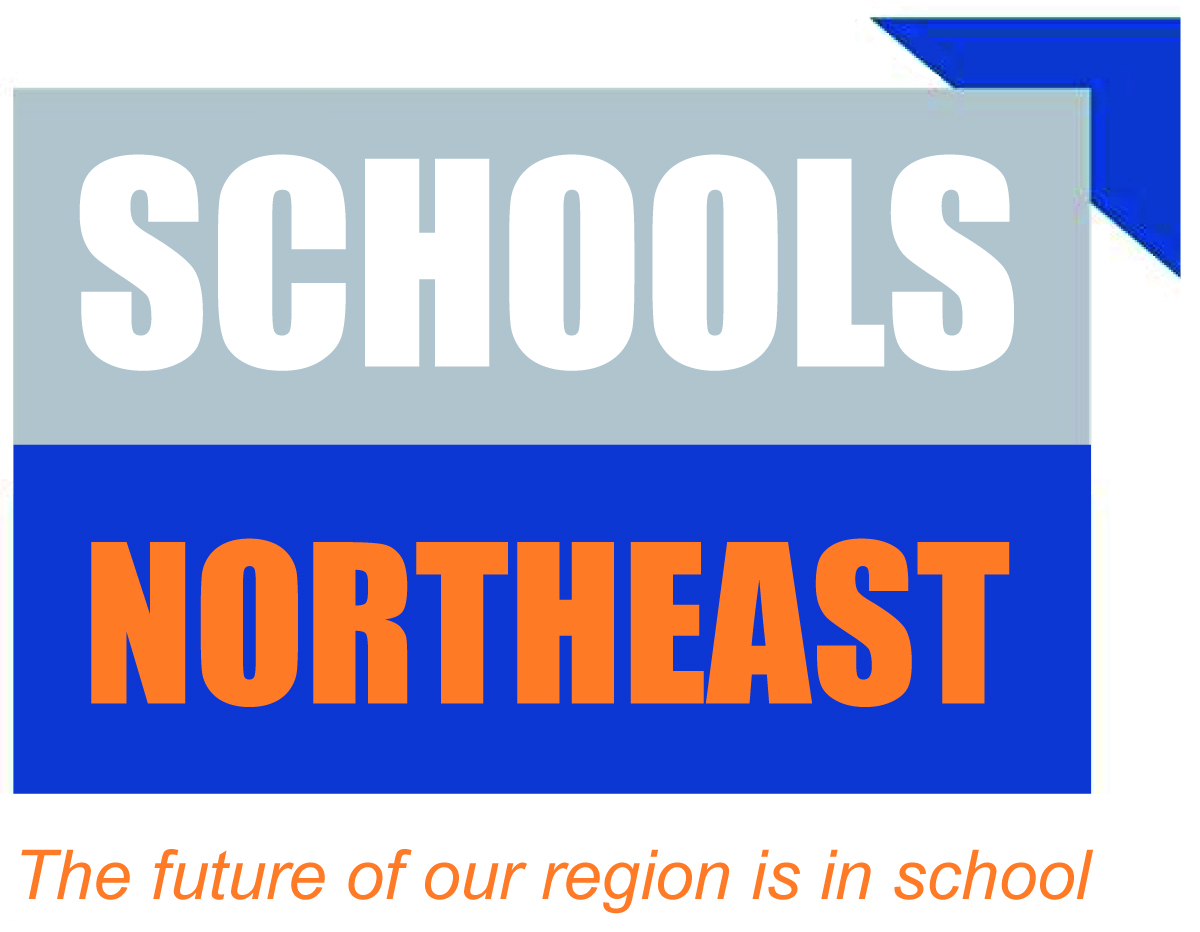 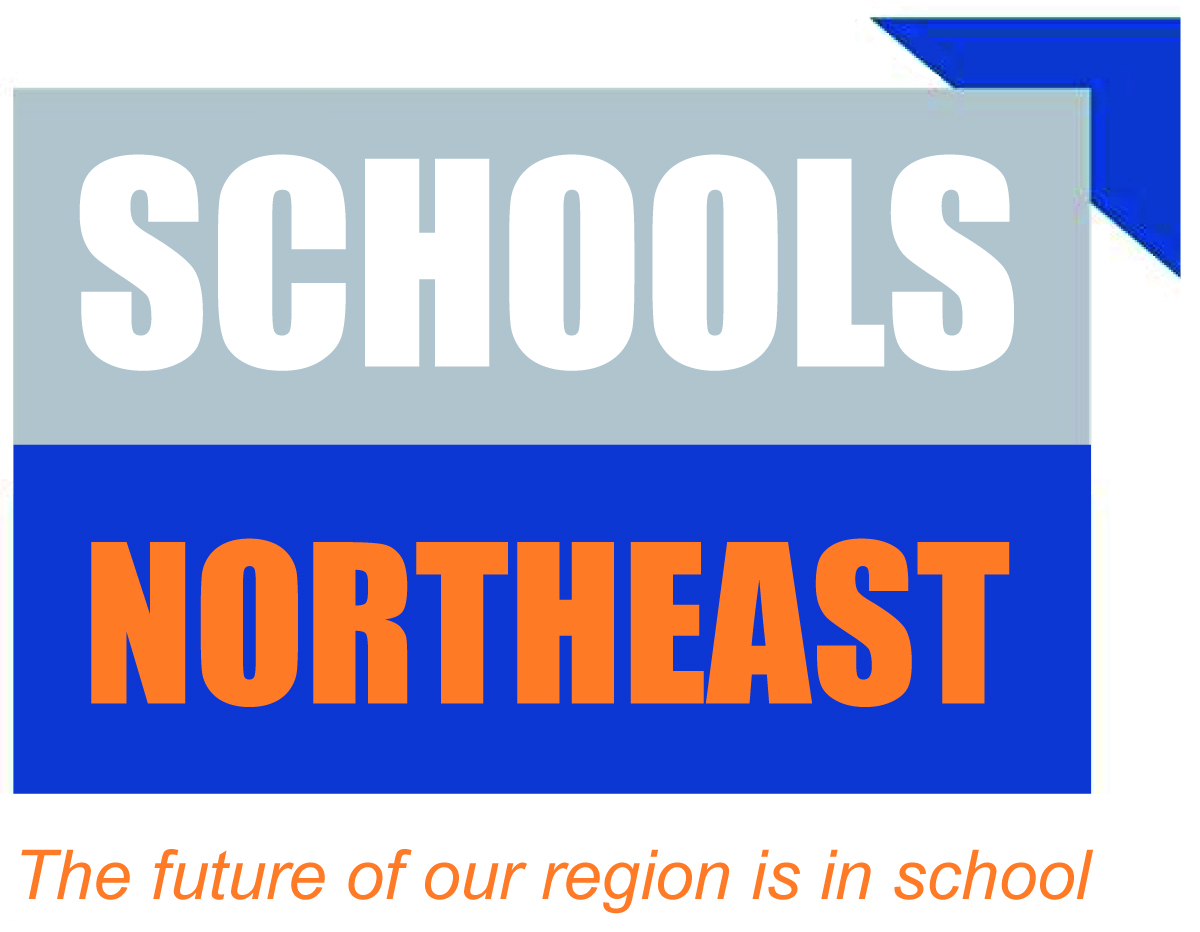 The North East of England remains the region with the lowest national level of participation in higher education
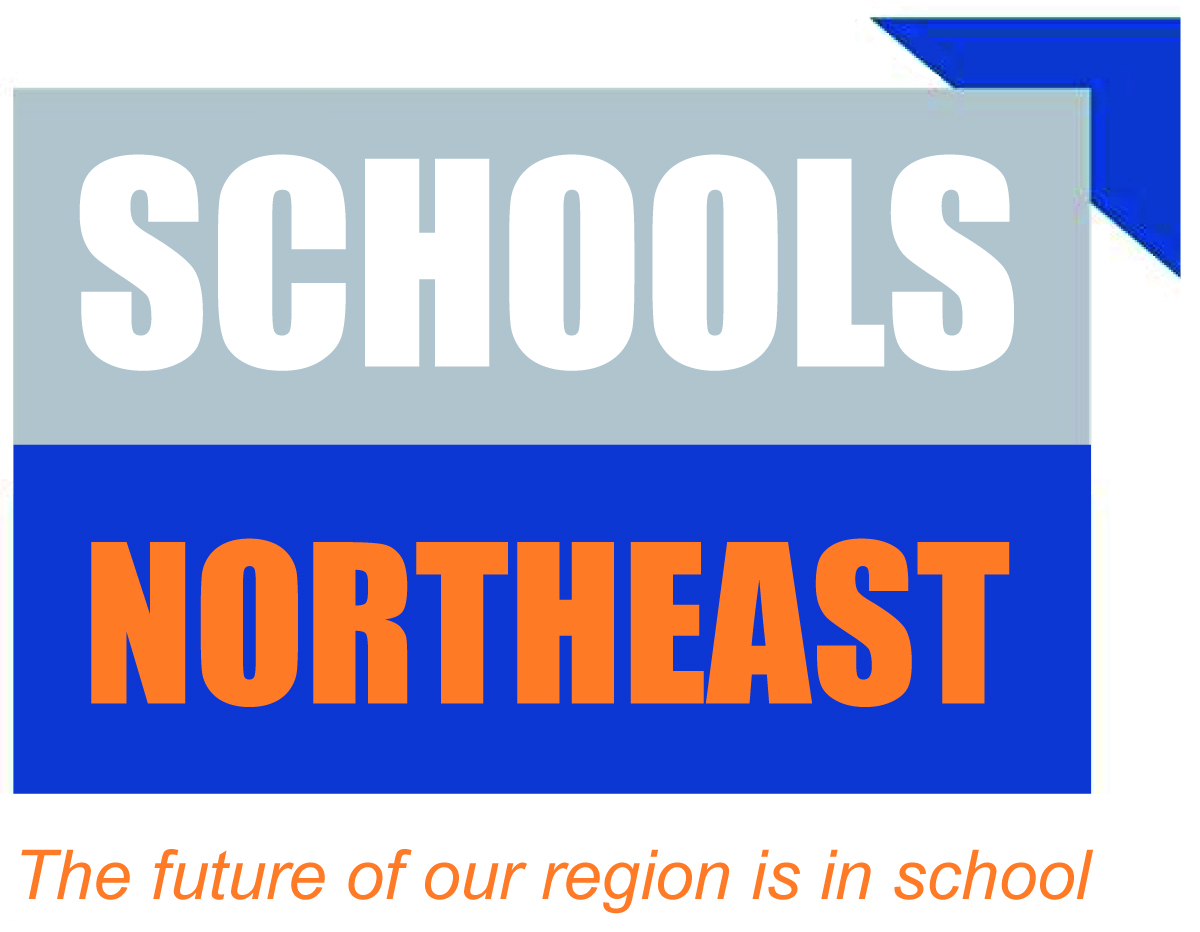 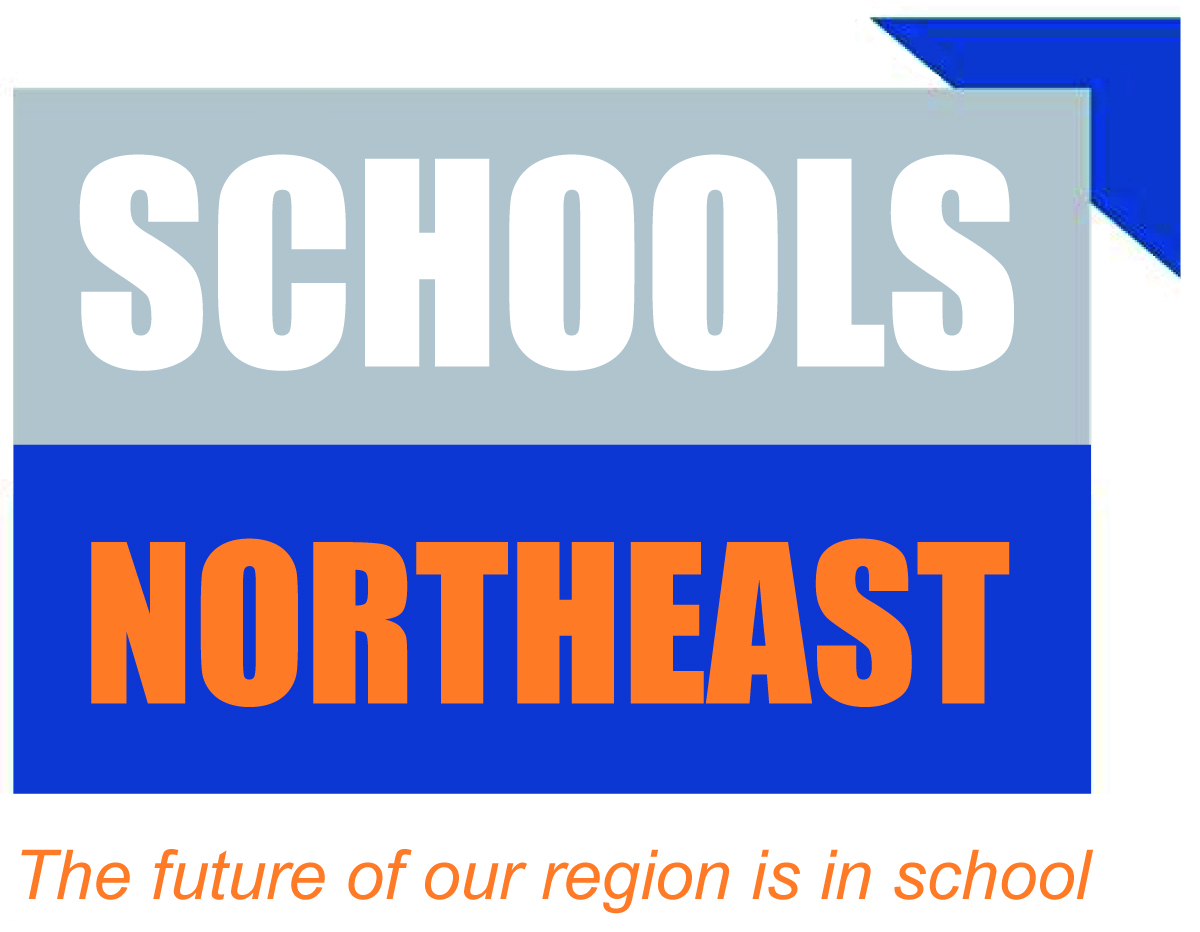 Your views
Which of these is Gove’s best look?
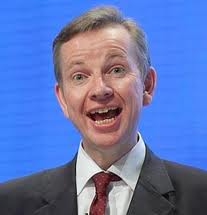 Picture 1
Picture 2
Picture 3
0%
0%
0%
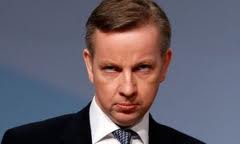 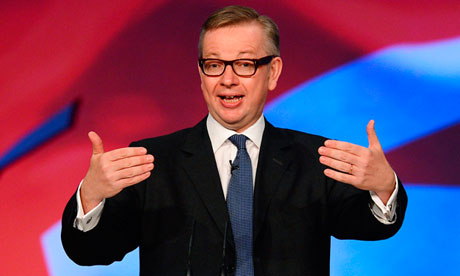 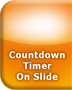 5
About you: type of school
Primary 
Nursery
First
Middle
Secondary
High
All-through
Special
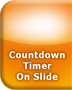 5
About you: type of school
Community School
Foundation School
Converter Academy
Sponsored Academy
Trust School
Independent School
Non-maintained 
Other
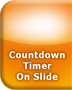 5
About you: how long have you been in a  school leadership position ?
Less than 1 year
1-3 years
4-8 years
9-15 years
15 years +
N/A
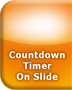 5
How old are you?
Younger than 35
36-45
46-55
56-60
60-65
66+
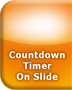 5
Reforms: In general do you think the Government’s changes will:
Improve educational outcomes in the North East
Harm educational outcomes in the North East
Make no impact on educational outcomes in the NE
Don’t know
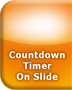 5
Reforms: Rank these changes in order of the impact on your school in the next year.(top 3 choices only)  (Your highest impact should be your first press)
Academies programme
Free Schools
Testing/exam reforms
Ofsted changes
Pupil premium
Funding changes
Changes to the LA
Curriculum changes
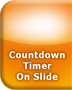 5
Collaboration: Do you feel you school is:
Working in partnership more than last year
Working in partnership less than last year
No change
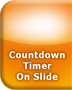 5
Collaboration: what is your most important relationship
Other local school/s of same phase
Feeder school
Local Authority
Academy sponsor/chain
Teaching School
Trust partners
Business/other organisation
Other
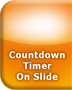 5
Collaboration: what do you think will be your most important relationship in 2 years time?
Other local school/s of same phase
Feeder school
Local Authority
Academy sponsor/chain
Teaching School
Trust partners
Business/other organisation
Other
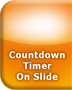 5
Funding: By how much has your budget changed compared to last year?
Over 15% decrease
11-15% decrease
6-10% decrease
1-5% decrease
Same as last year
1-5% increase
6-10% increase
11-15% increase
Over 15% increase
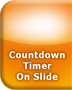 5
Ofsted: Do you think the changes to Ofsted are:
Generally good 
Generally bad
Too early to tell
Just don’t know
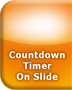 5
Teaching: do you think the status of teaching has..
Gone up over the last 5 years
Gone down over the last 5 years
No change
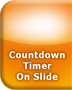 5
Teaching: Is QTS necessary to be a good teacher?
Yes
No
Not sure
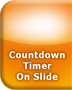 5
Social mobility: Over the last 10 years do you think social mobility in your community has?
Improved
Declined
Stayed the same
Not sure
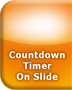 5
Social mobility: Over the last 2 years do you think social mobility in your community has?
Improved
Declined
Stayed the same
Not sure
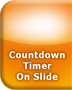 5
Social mobility: Do you think Universities should give lower entry offers to disadvantaged students?
Yes
No
Not sure
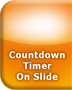 5
On a scale of 1-9 how confident are you in the current examination system? (9 = totally confident)
Choice One
Choice Two
Choice Three
Choice Four
Choice Five
Choice Six
Choice Seven
Choice Eight
Choice Nine
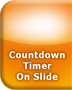 5
Testing: Do you support the idea of a single examination board?
Yes
No
Not sure
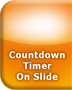 5
Testing: Do you think the introduction of the English Bacc Certificate is…
A good move
A bad move 
Need more information
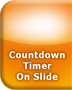 5
Testing: Do you think the Year One Phonics test is…
A good move
A bad move 
Too early to say
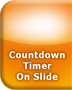 5
Curriculum: Do we need a national curriculum?
Yes
No
Not sure
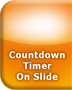 5
Curriculum: Do you support the idea of a TechBacc?
Yes 
No 
Need more details
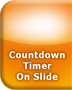 5
Autonomy: since last year, do you feel that you have?
More freedom to innovate
Less freedom to innovate 
No change
Not sure
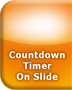 5
Accountability: since last year, do you feel you are subject to?
Increased accountability
Decreased accountability
Same weight of accountability
Not sure
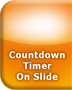 5
Economy: is the current economic situation having…
No effect on my school community
A small effect on my school community
A large effect on my school community
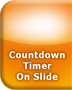 5
Support – where will you source school improvement support in the future?
Teaching School alliance
Other local schools
Local Authority school improvement team
Commercial provider
Charitable or not for profit
Academy sponsor/chain
Network/membership organisation
Other
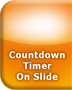 5
Support: have the services your LA offers changed in the last year?
Yes, a lot
Yes, a little
No
Not sure
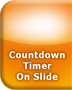 5
School readiness – do you feel children are…
Less ready for school than 10 years ago
More ready for school than 10 years ago 
No change
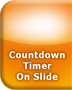 5
Work readiness – do you feel young people are…
More ready for work than 10 years ago
Less ready for work than 10 years ago 
No change
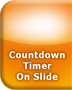 5
State of mind – which of the following best describes your state of mind?
Confused
Motivated
Tired
Challenged 
Angry
Empowered
Determined 
Fearful
Optimistic
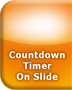 5
Do you need a cup of coffee?
Yes
No
Not sure
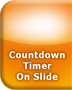 5